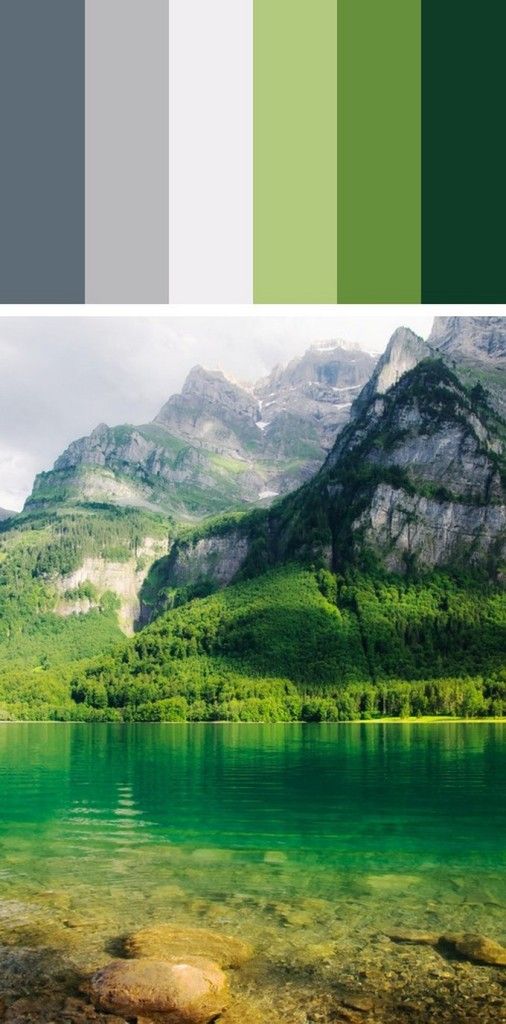 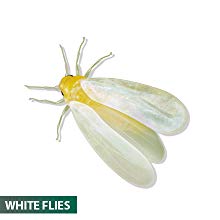 Manejo químico de vetores de doenças de HFF
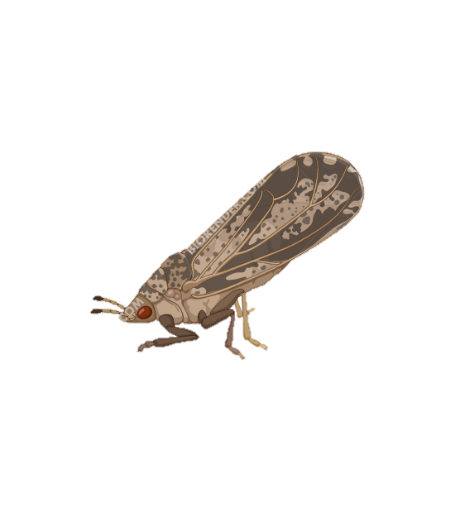 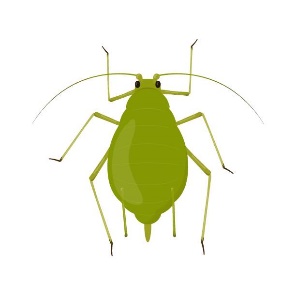 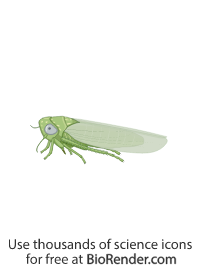 LFN 1625- DOENÇAS DAS PLANTAS FRUTÍFERAS E HORTÍCOLAS
M.Sc. Felipe Franco de Oliveira
Novembro de 2023
ESALQ/USP
Conceitos
√
Inseticidas:

“... são compostos químicos ou biológicos que aplicados direta ou indiretamente sobre os insetos, em doses adequadas, provocam sua morte.” (Gallo et al., 2002)
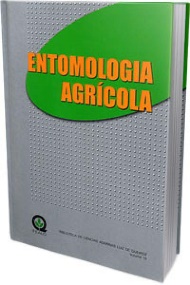 Controle tradicional:
Aplicação sistemática
Calendário
2
06/11/2023
[Speaker Notes: Métodos de Controle de Pragas
327
MANEJO INTEGRADO DE PRAGAS
Introdução
Nos últimos anos, mudou-se o conceito de controle de pragas, que deixou de ser feito por meio de aplicação sistemática de produtos químicos em culturas de importância agrícola, tomando-se por base calendários. A aplicação era baseada apenas no poder residual dos produtos e sem a preocupação de saber se a praga visada tinha atingido um nível que pudesse causar prejuízos à cultura. Muitas vezes, essa aplicação preestabelecida era feita mesmo sem a praga estar presen- te na cultura. Essas aplicações desordenadas fizeram com que surgissem problemas muito sérios como:
a) resistência de pragas a diversos pesticidas;
b) aparecimento de pragas até então consideradas secundárias;
c) ressurgência de pragas;
d) efeitos adversos sobre inimigos naturais das pragas, sobre abelhas e outros polinizadores, peixes e animais silvestres;
e) efeitos tóxicos prejudiciais dos produtos químicos ao homem no mo- mento da aplicação ou por meio de resíduos deixados nos produtos con- sumidos posteriormente.
Como conseqüência surgiu um novo conceito de controle de pragas visando à minimização de todos esses problemas. Esse novo conceito recebeu inicialmente a denominação de Controle Integrado, evoluindo para o termo "Manejo Integra- do de Pragas" (MIP) para designar o controle de insetos com bases ecológicas e que envolve qualquer tipo de problema que limite a produção agrícola decorren- te da competição interespecífica (patógenos, insetos, nematóides, plantas dani- nhas, etc). Assim, pode-se dizer que o manejo foi uma resposta da comunidade científica ao uso incorreto de produtos químicos.]
Conceitos
√
Efeitos indesejados:
Resistência
Empoderamento de pragas antes secundárias
Ressurgimento de pragas
Efeitos em organismos não-alvo
Efeito residual
Gallo et al., 2002
3
06/11/2023
Conceitos
√
O que faz de um artrópode um vetor de doenças de plantas?
1
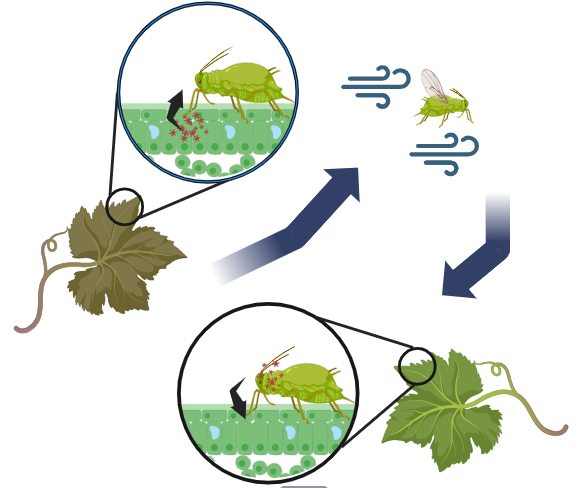 2
Aquisição
Retenção
Inoculação
1
2
3
3
4
06/11/2023
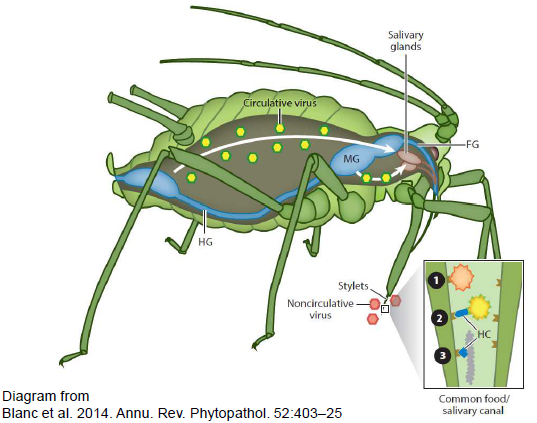 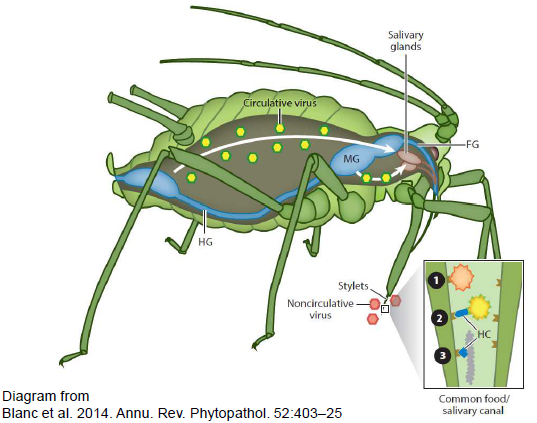 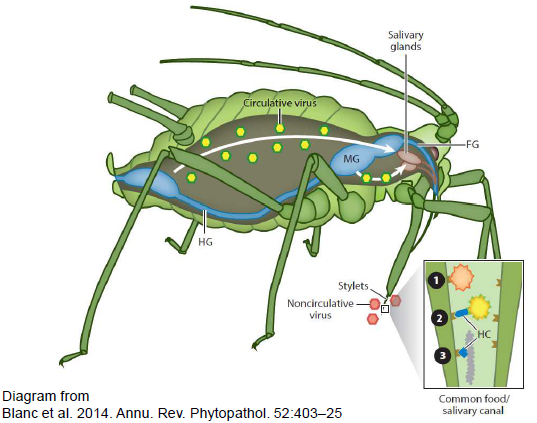 √
Não-persistente
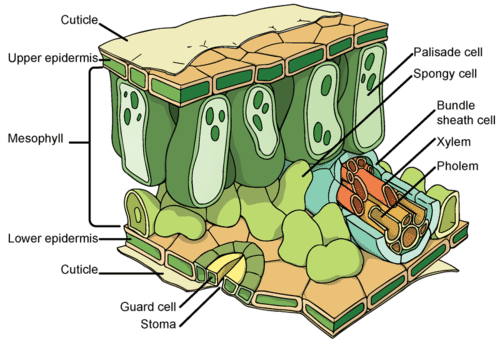 Blanc et al., 2014
5
06/11/2023
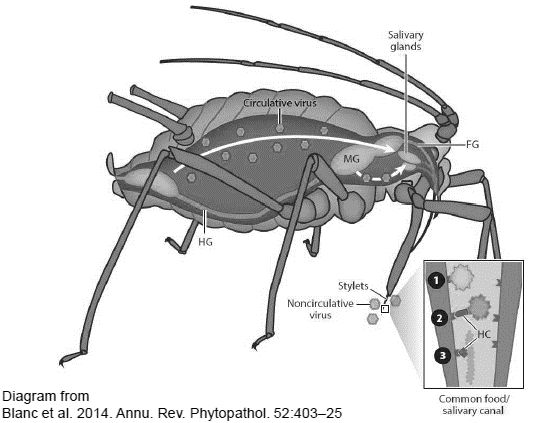 √
Semi-persistente
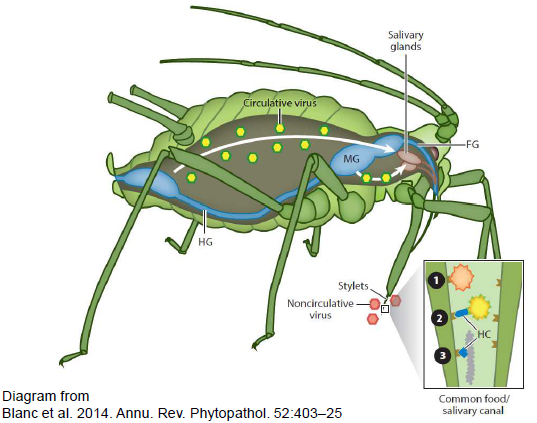 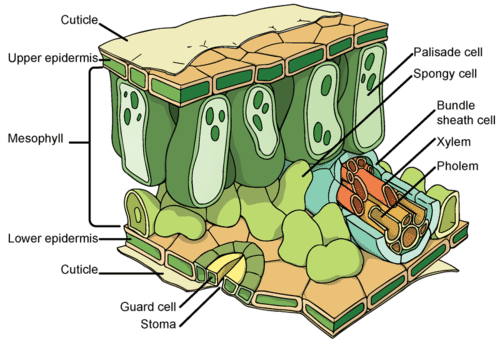 Blanc et al., 2014
6
06/11/2023
[Speaker Notes: Após ingestão,
vírus é retido no
estomodeu
(faringe e cibário)]
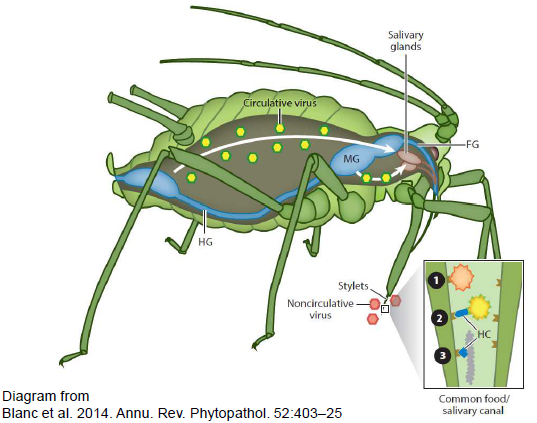 Persistente
√
Blanc et al., 2014
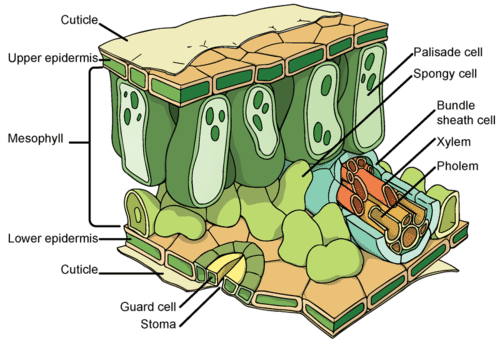 7
06/11/2023
[Speaker Notes: Após ingestão,
vírus é retido no
estomodeu
(faringe e cibário)]
Conceitos
√
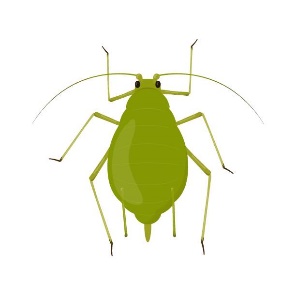 Psilídeo
Cigarrinhas
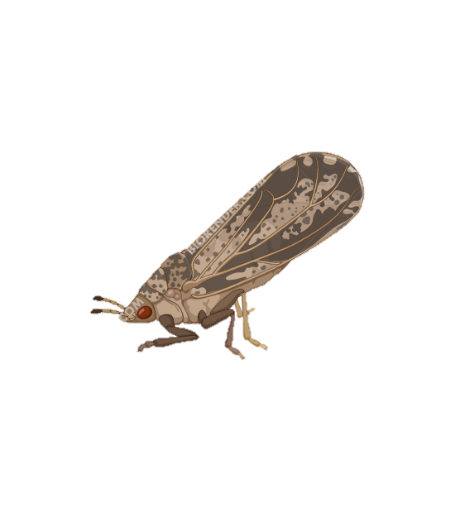 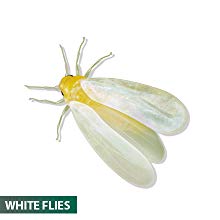 Mosca-branca
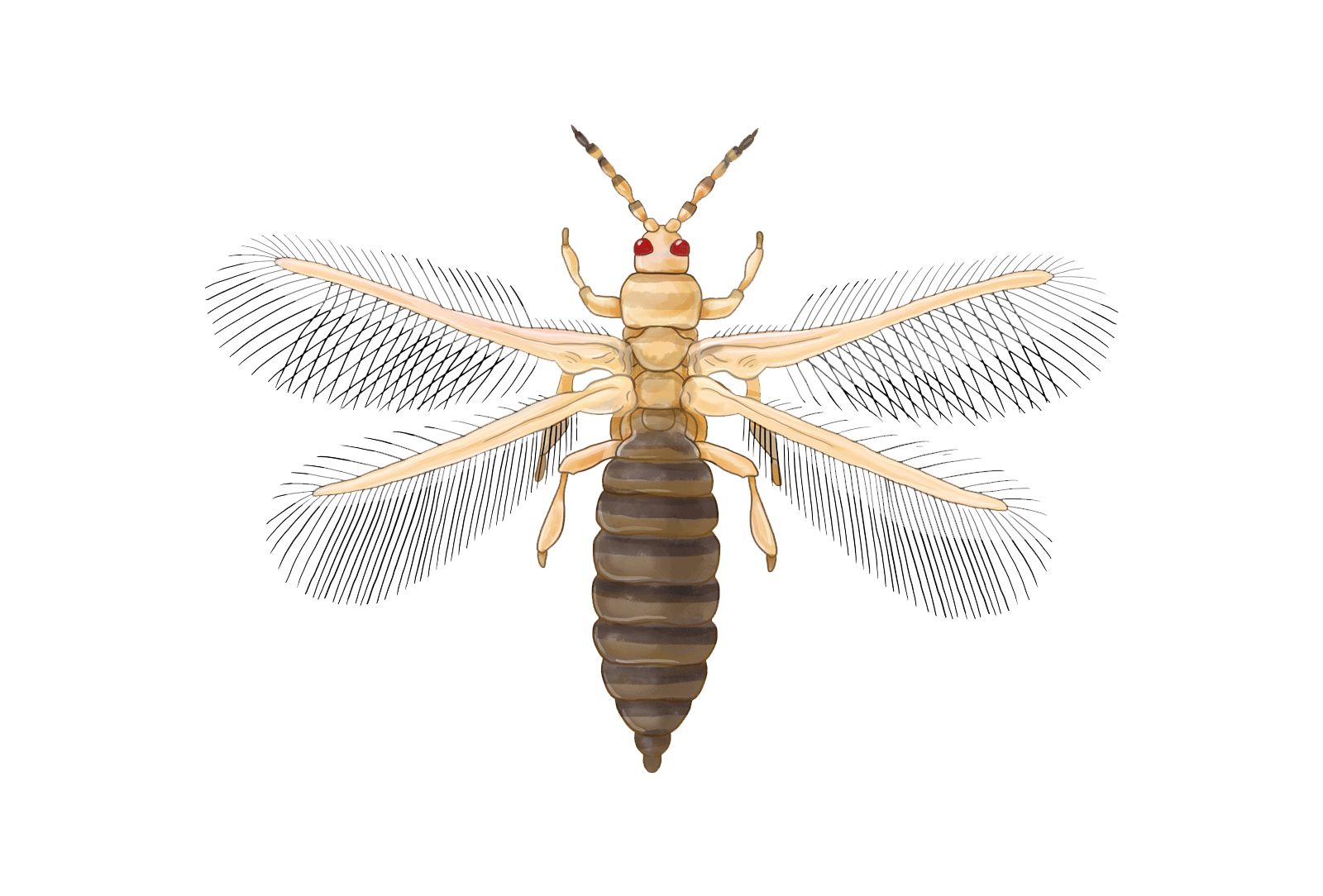 Pulgão
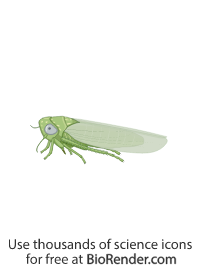 Tripes
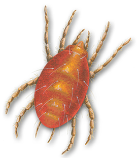 Ácaros
8
06/11/2023
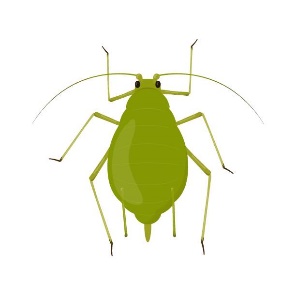 Relação não-persistente
√
Potyvirus
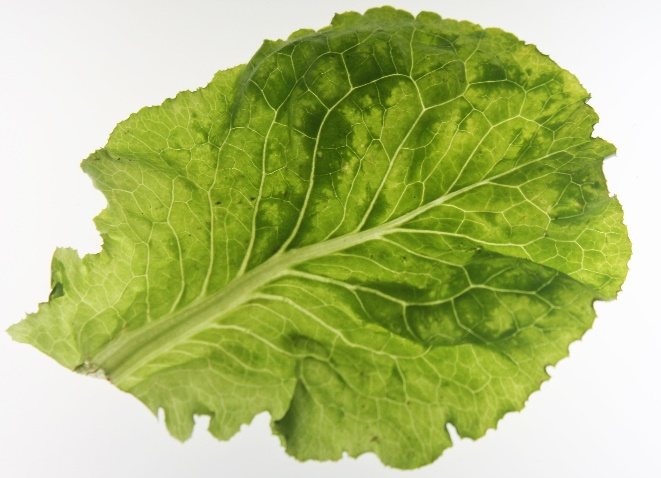 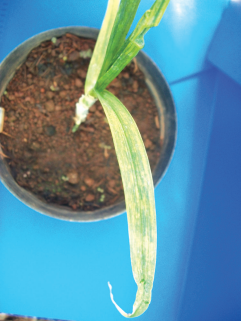 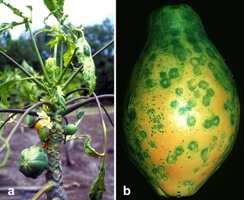 Papaya ringspot virus - PRSV
Alexandre L. R. Chaves
Lettuce mosaic virus - LMV
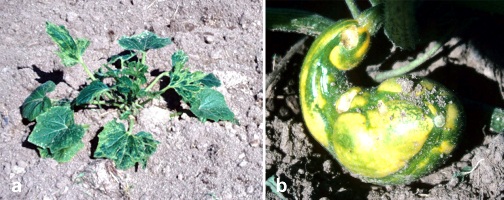 Fernanda R. Fernandes
Onion yellow dwarf virus - OYDV
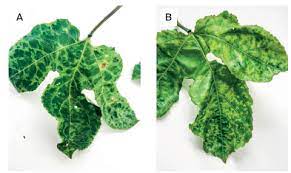 APS
Cowpea aphid-borne mosaic virus - CABMV
Colariccio et al., 2020
9
06/11/2023
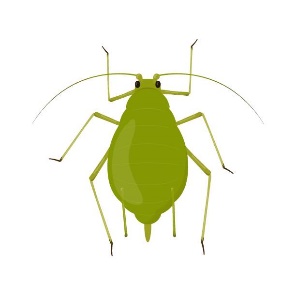 Relação não-persistente
√
Potyvirus
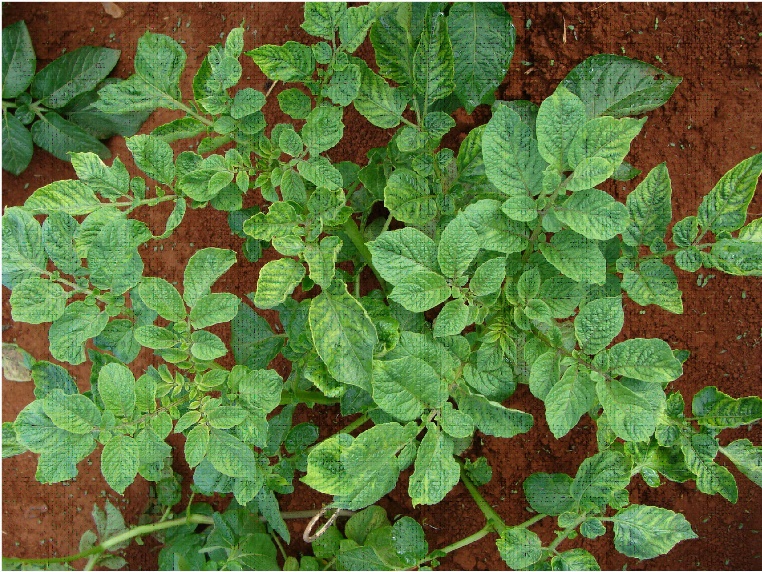 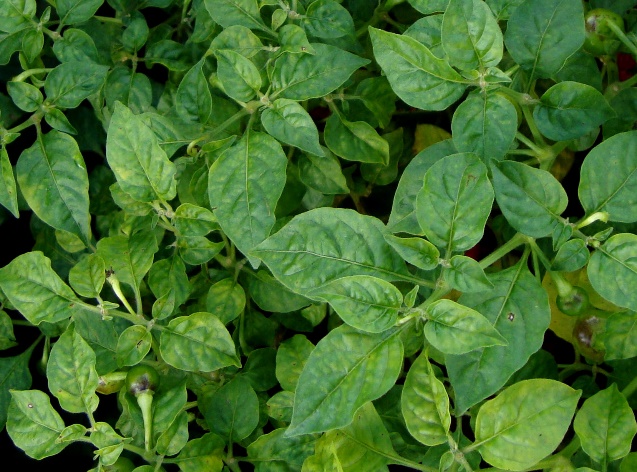 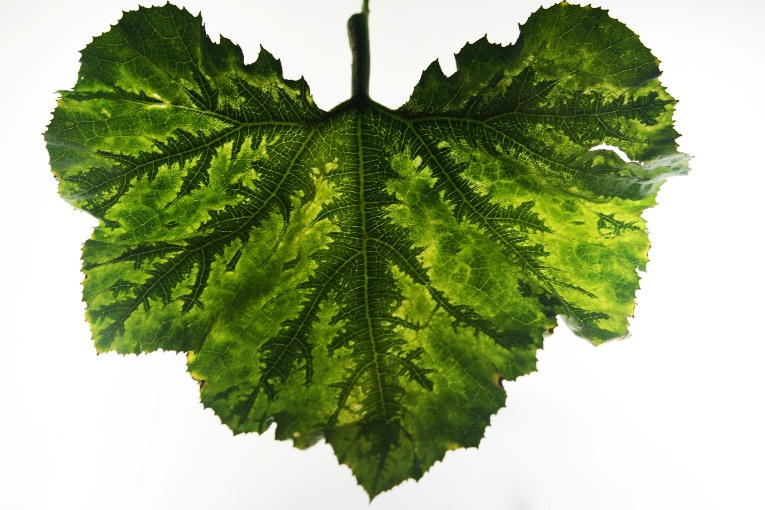 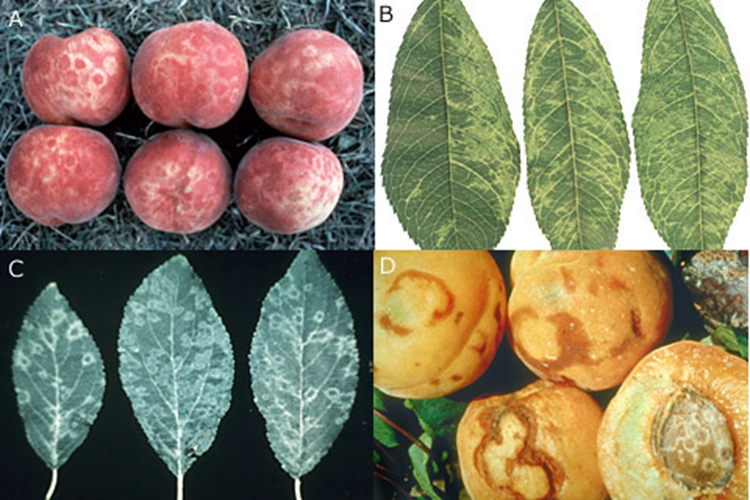 Mirtes F. Lima
Marcelo Eiras
Carlos Alberto Lopes
Pepper yellow mosaic virus - PepYMV
Zucchini yellow mosaic virus - ZYMV
Potato virus Y - PVY
Plum pox virus - PPV
10
06/11/2023
Relação não-persistente
√
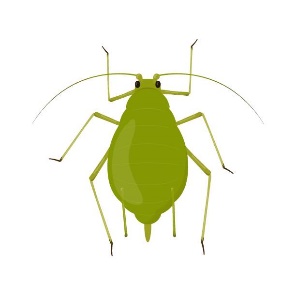 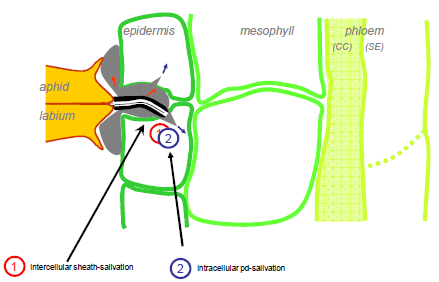 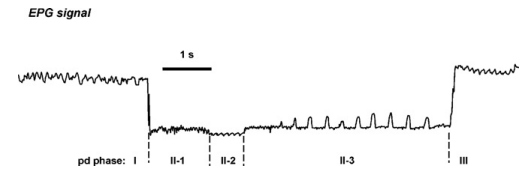 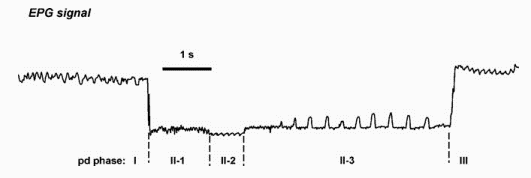 Fereres et al., 2009
11
06/11/2023
[Speaker Notes: Early intracellular punctures by two aphid species on near-isogenic melon lines with and without the virus aphid transmission (Vat) resistance gene]
Relação não-persistente
√
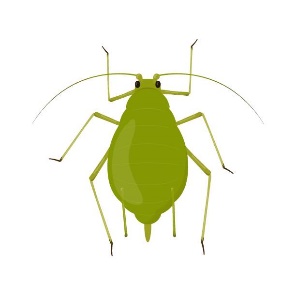 Efeito de inseticidas na transmissão do Turnip mosaic virus (TuMV)
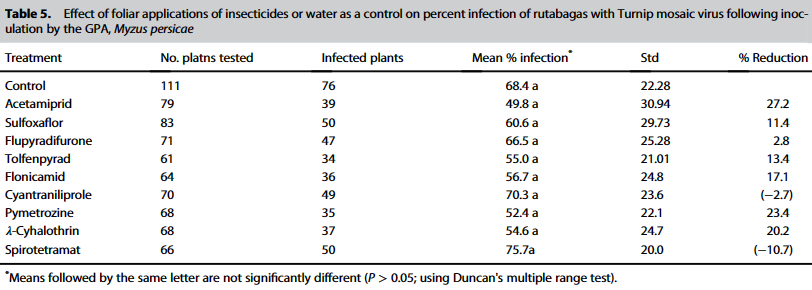 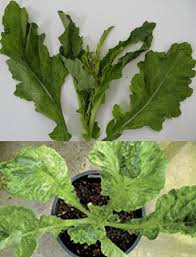 Samara et al., 2021
12
06/11/2023
[Speaker Notes: https://onlinelibrary.wiley.com/doi/epdf/10.1002/ps.6169]
Relação não-persistente
√
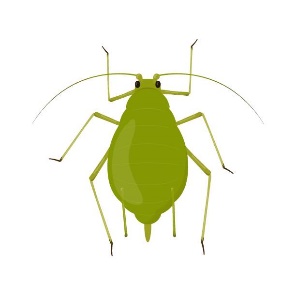 CMV e CAMV - Caupi
Deltametrina
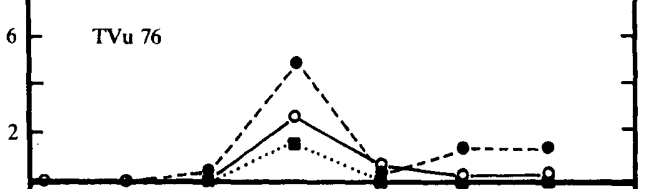 Lambda-Cialotrina
Controle
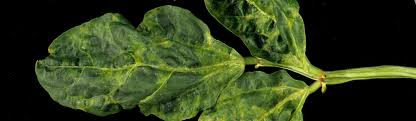 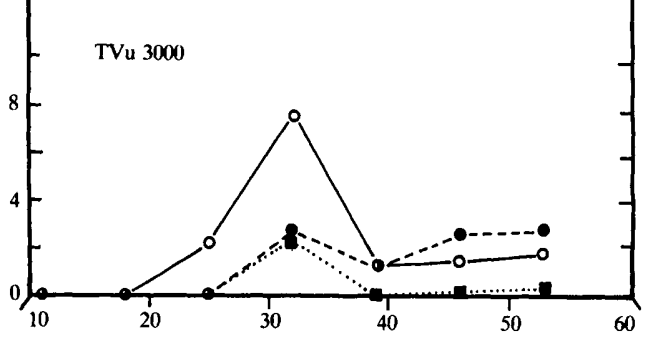 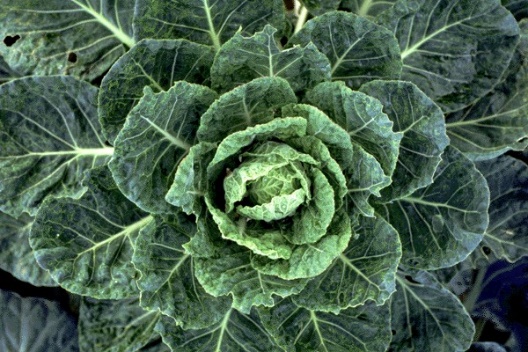 Incidência da doença
Roberts et al., 1993
Dias
13
06/11/2023
[Speaker Notes: https://sci-hub.se/https://onlinelibrary.wiley.com/doi/epdf/10.1111/j.1744-7348.1993.tb04014.x]
Relação semi-persistente
√
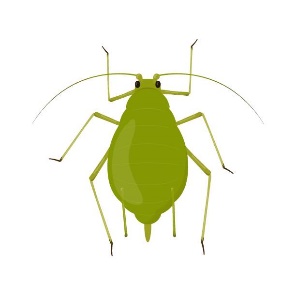 Psilídeo
Cigarrinhas
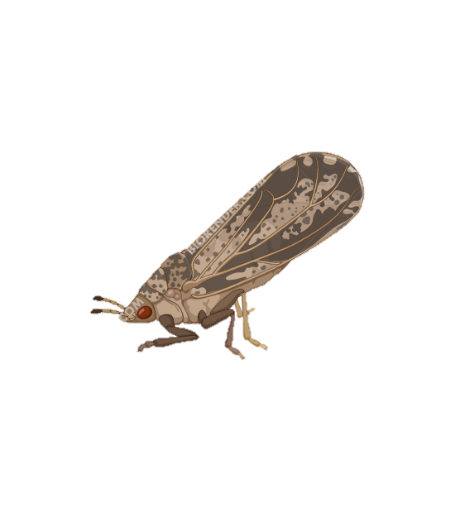 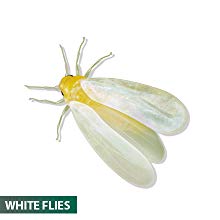 Mosca-branca
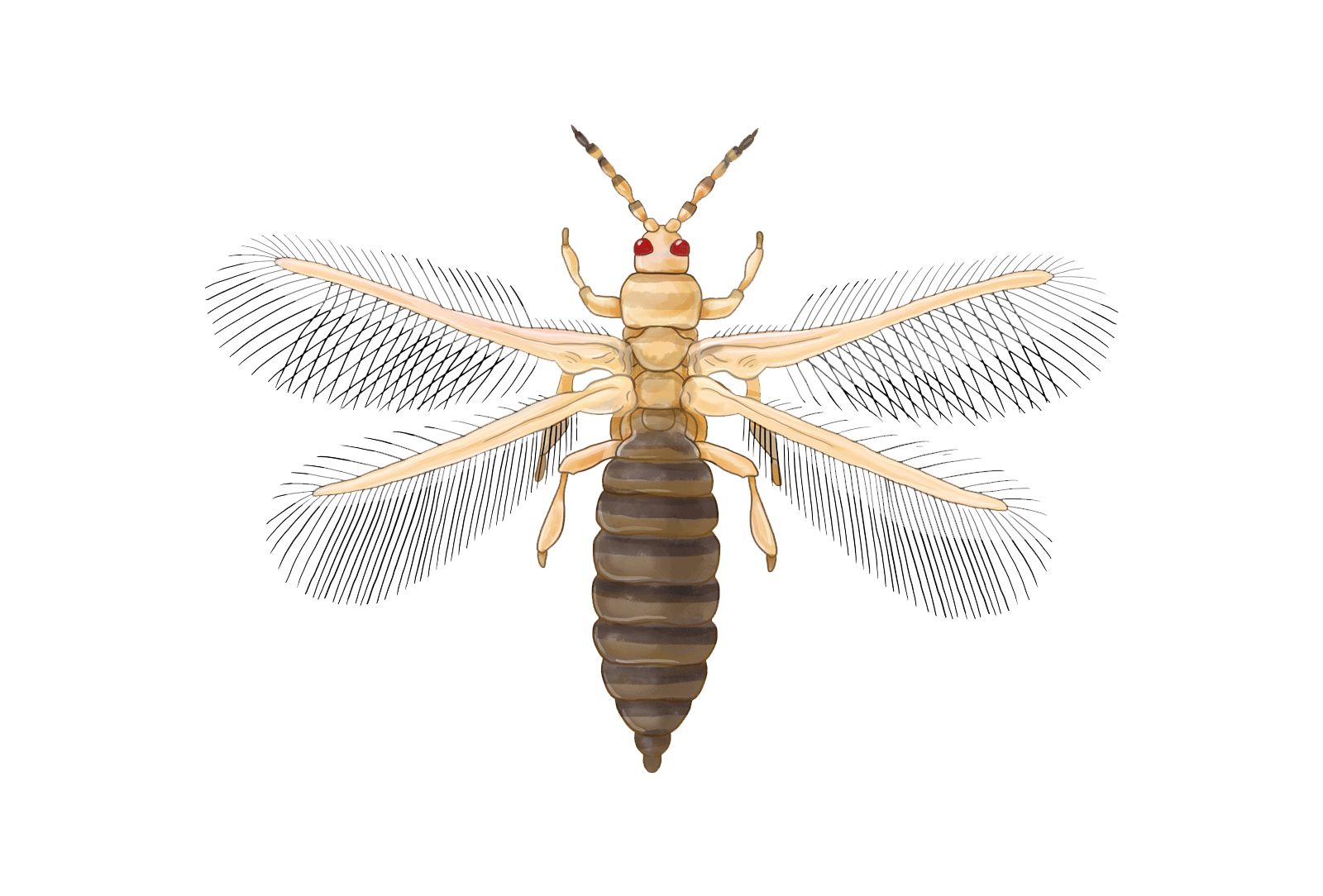 Pulgão
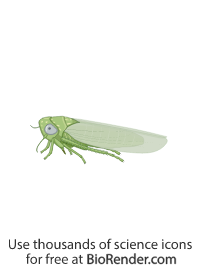 Tripes
14
06/11/2023
Relação semi-persistente
√
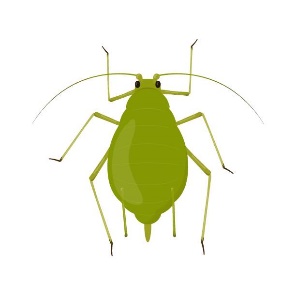 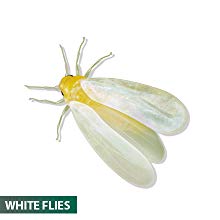 Closteroviridae
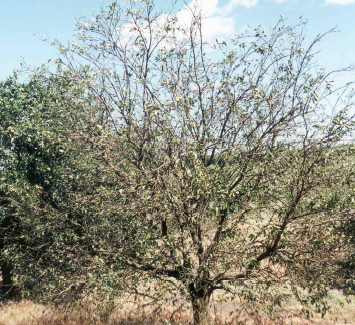 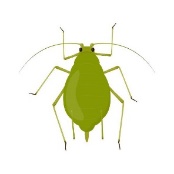 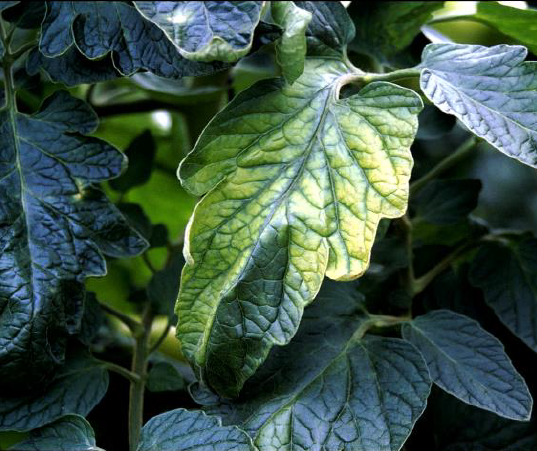 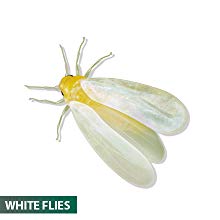 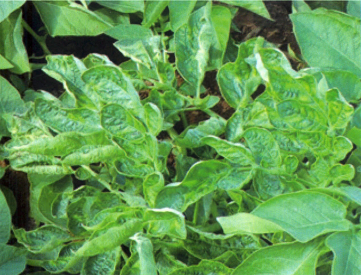 Tomato chlorosis virus - ToCV
Citrus tristeza virus - CTV
15
06/11/2023
Relação semi-persistente
√
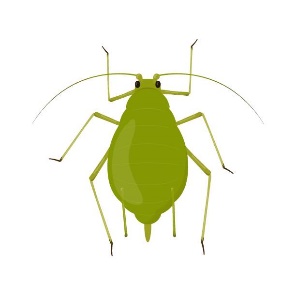 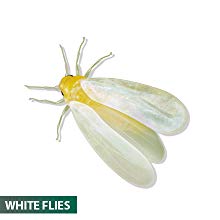 Estomodeu
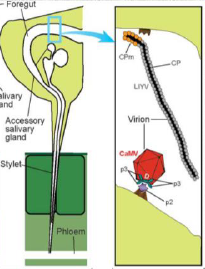 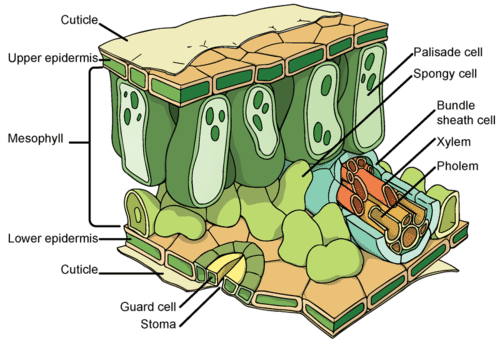 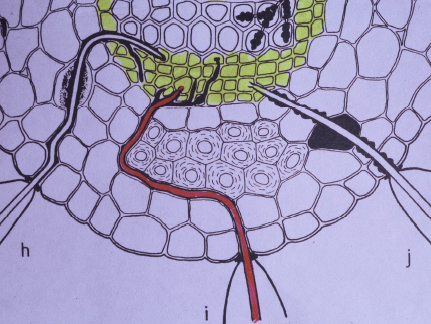 Phloem
16
06/11/2023
[Speaker Notes: Após ingestão,
vírus é retido no
estomodeu
(faringe e cibário)]
Relação semi-persistente
√
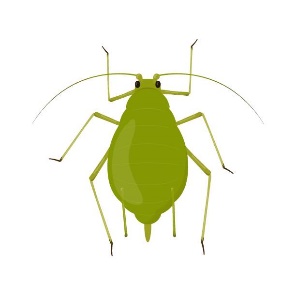 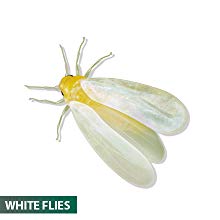 Inseticidas para o controle da transmissão primária e secundária do 
ToCV
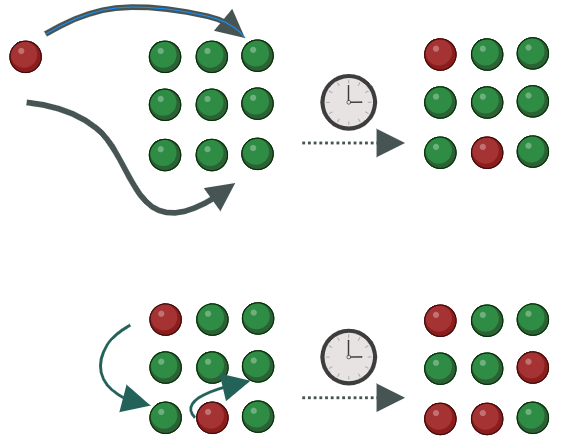 Transmissão primária
Transmissão secundária
Adaptado de Macedo et al., 2019
17
06/11/2023
Relação persistente
√
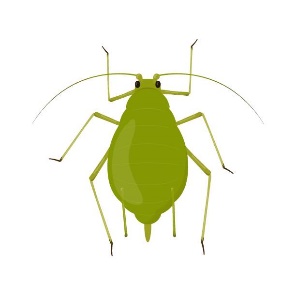 Psilídeo
Cigarrinhas
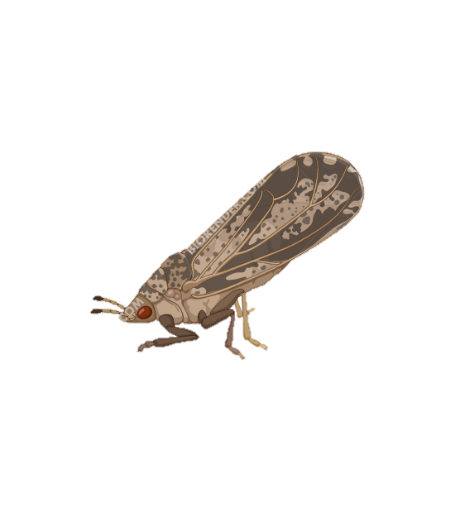 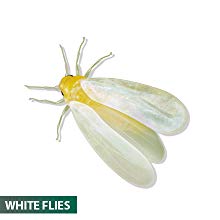 Mosca-branca
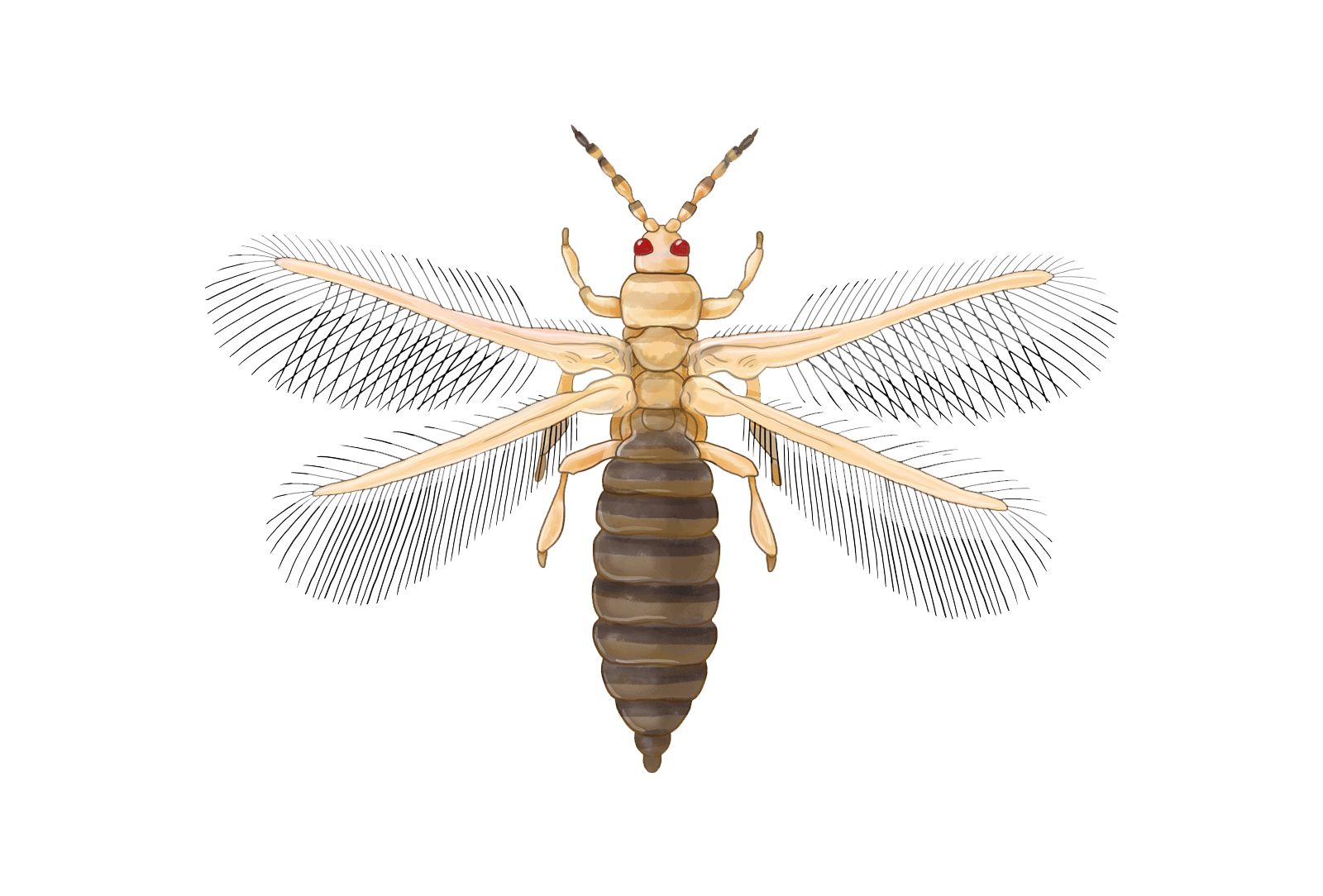 Pulgão
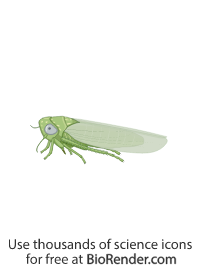 Tripes
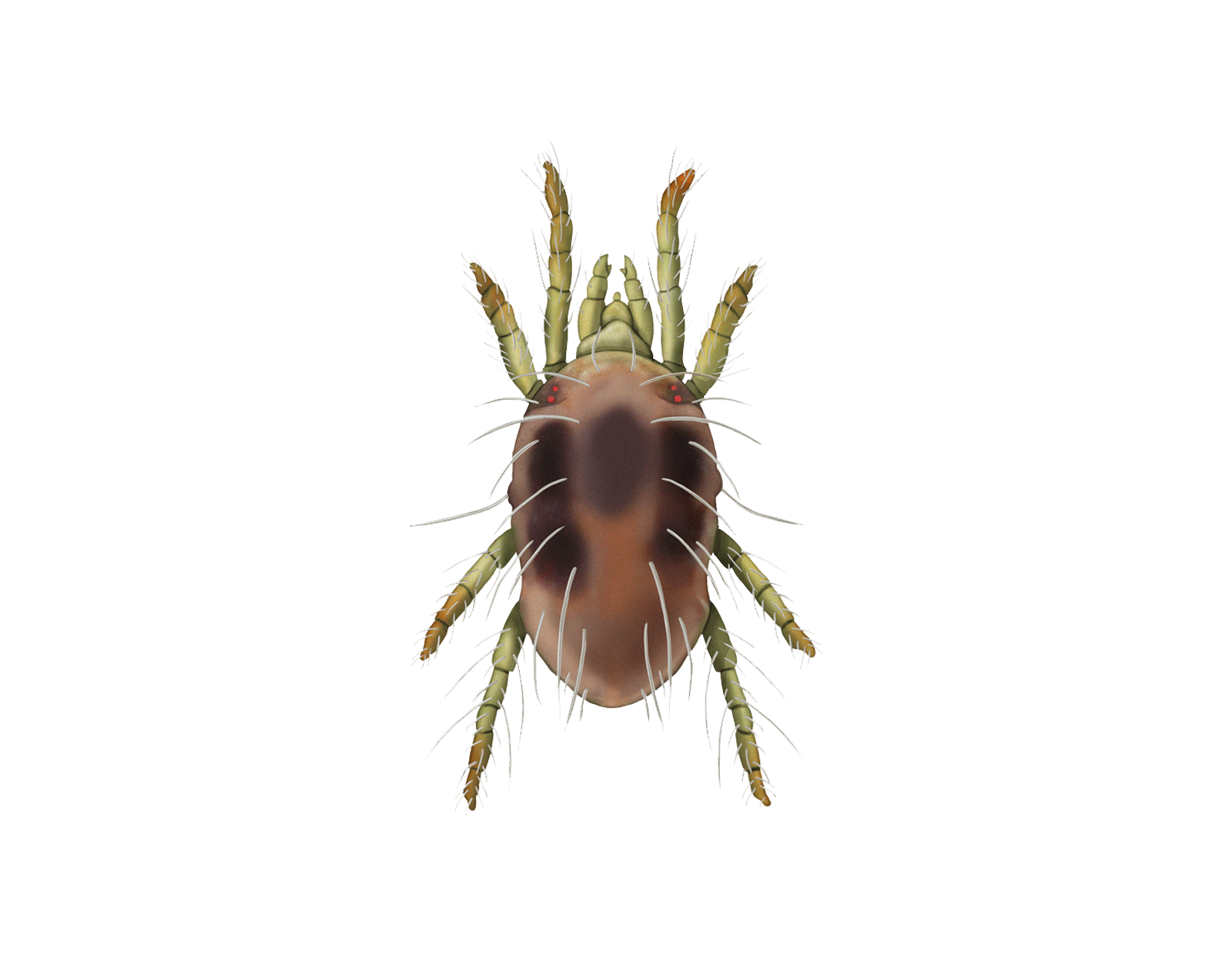 Ácaros
18
06/11/2023
Relação persistente
√
Tospovirus
Begomovirus
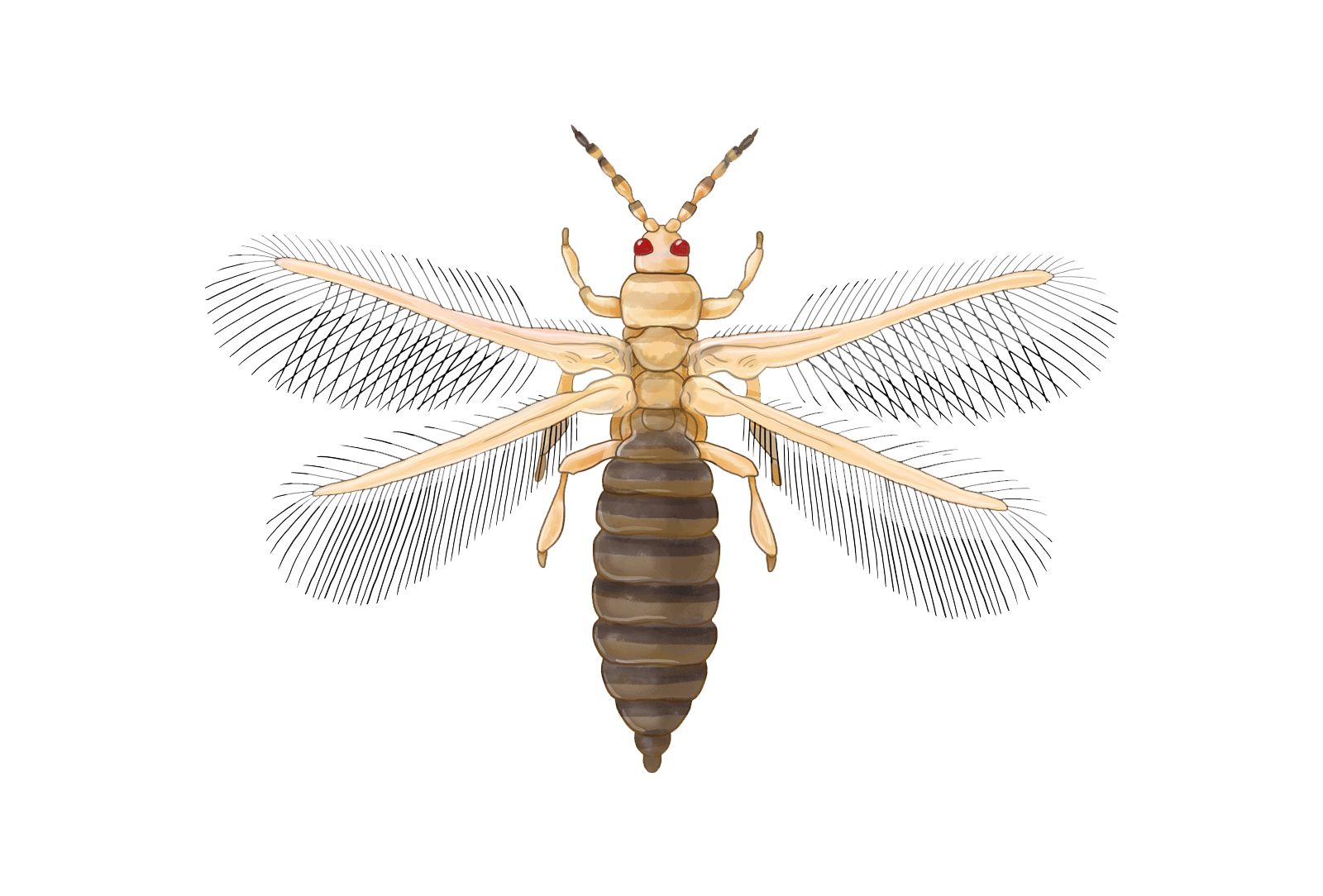 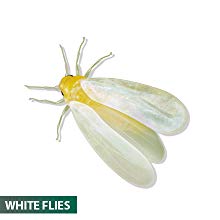 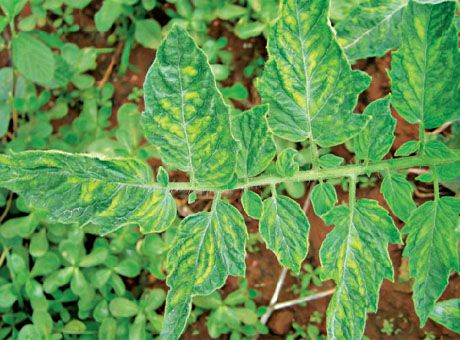 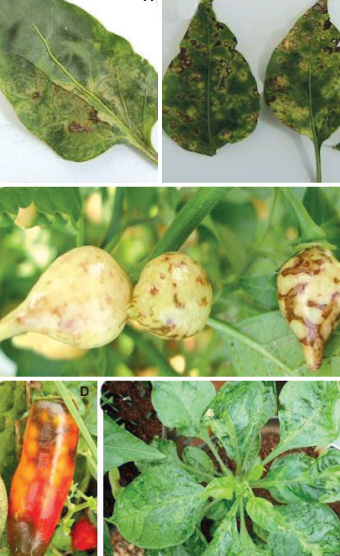 Cilevirus
Marafavirus
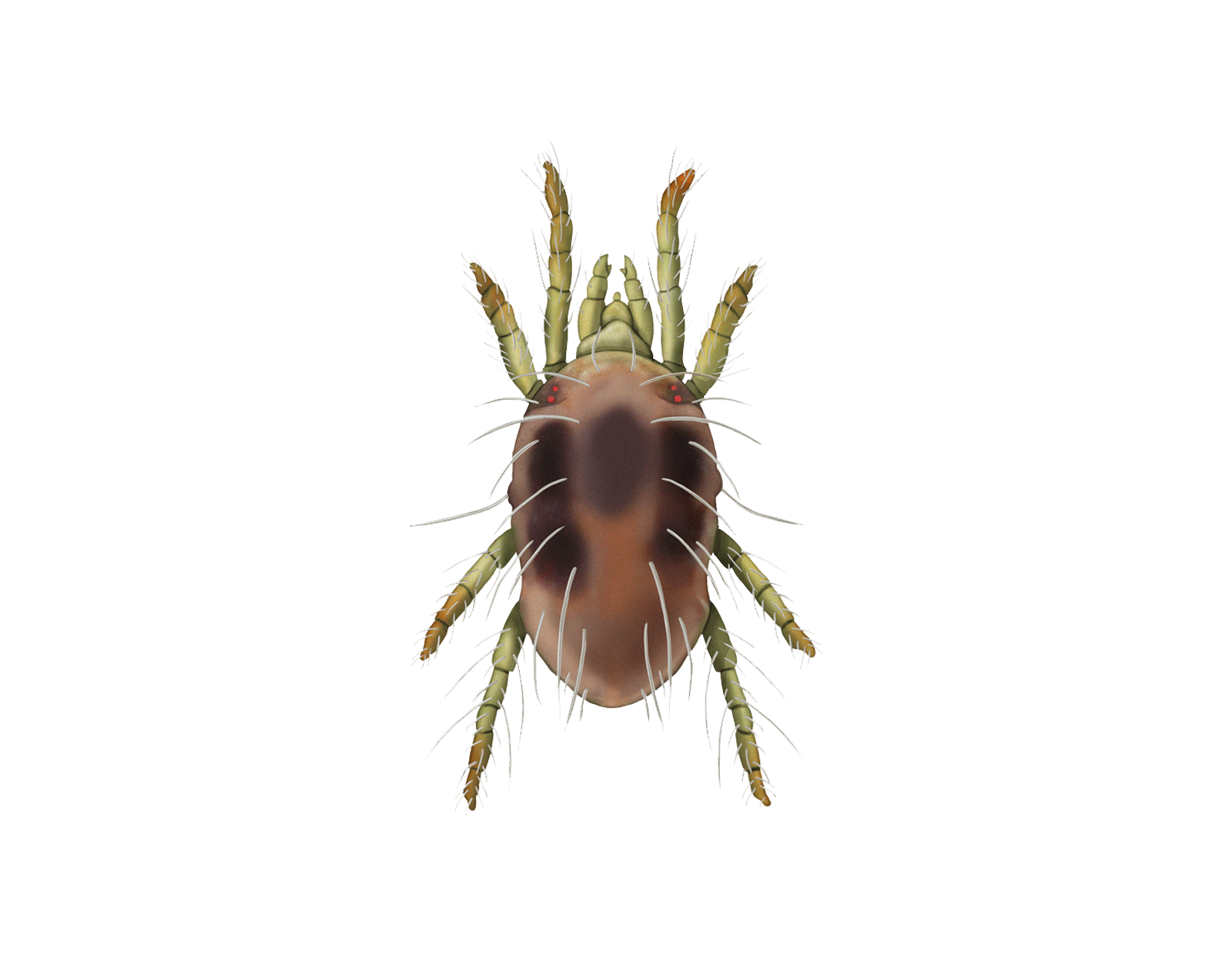 Tomato severe rugose virus - ToSRV
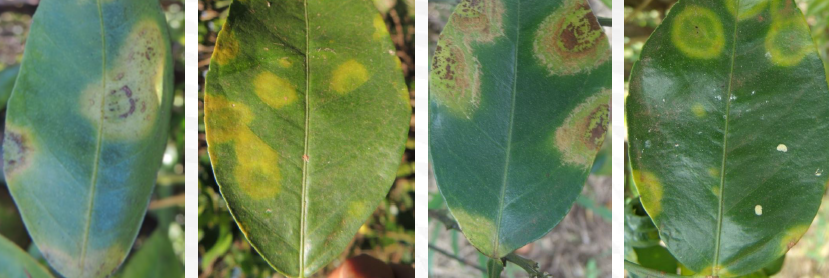 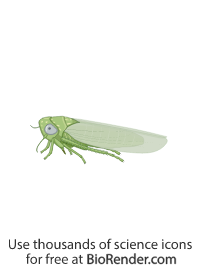 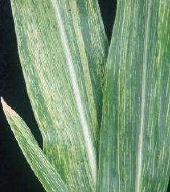 TSWV TCSV GRSV CSNV
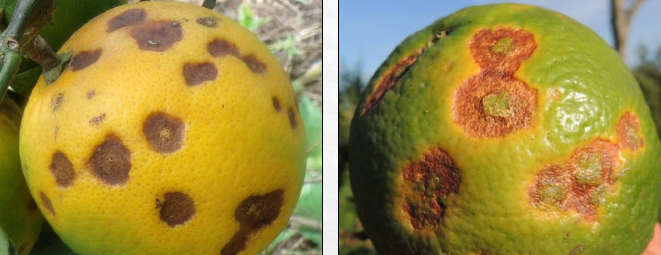 19
06/11/2023
Maize rayado fino virus - MRFV
VTBs – Leprose do citrus
Relação persistente
√
Bactérias
Molicutes
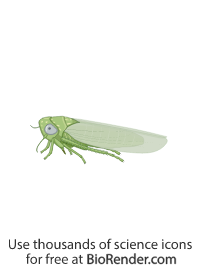 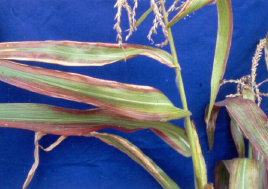 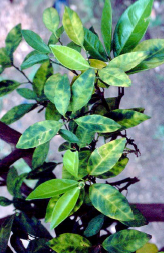 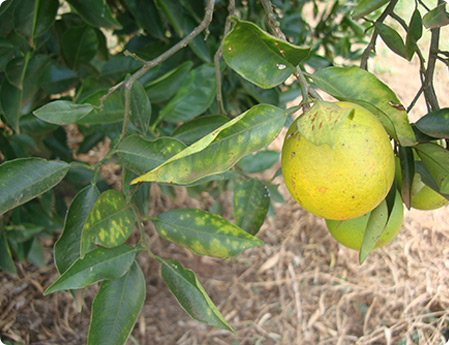 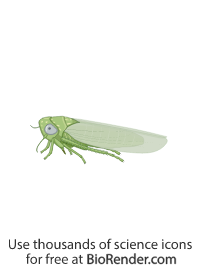 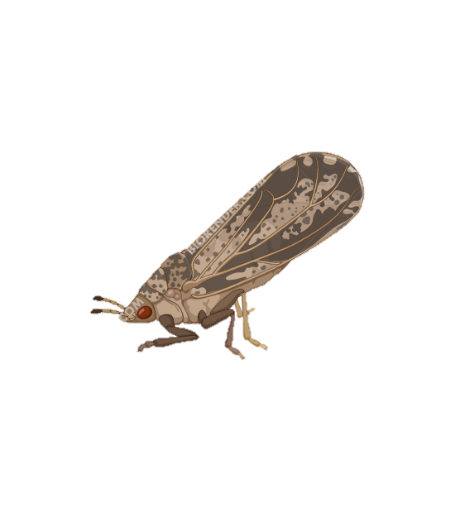 Fitoplasma
Espiroplasma
Ca. Liberibacter spp.
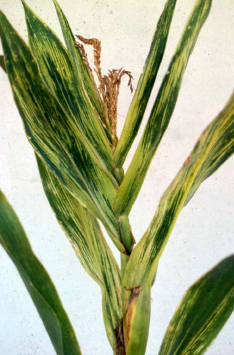 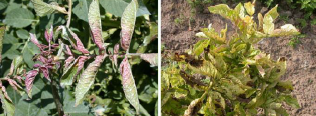 Xylella fastidiosa - CVC
20
06/11/2023
Relação persistente
√
Inseticidas para o controle da transmissão primária e secundária do 
ToSRV
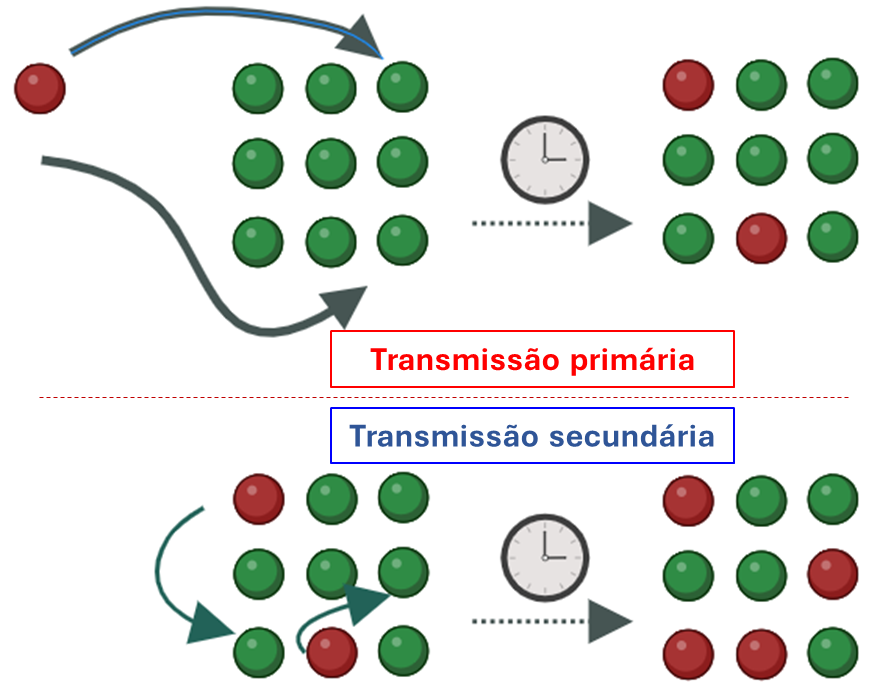 Adaptado de Gouvêa et al., 2017
21
06/11/2023
Relação semi-persistente e persistente
√
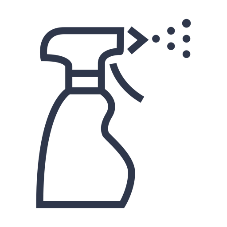 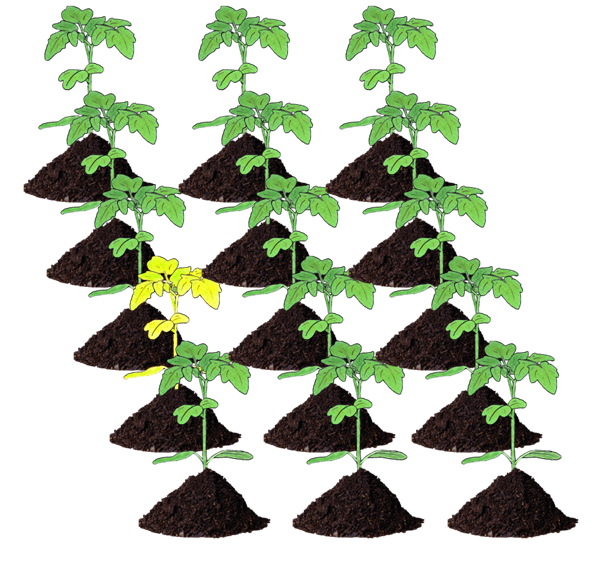 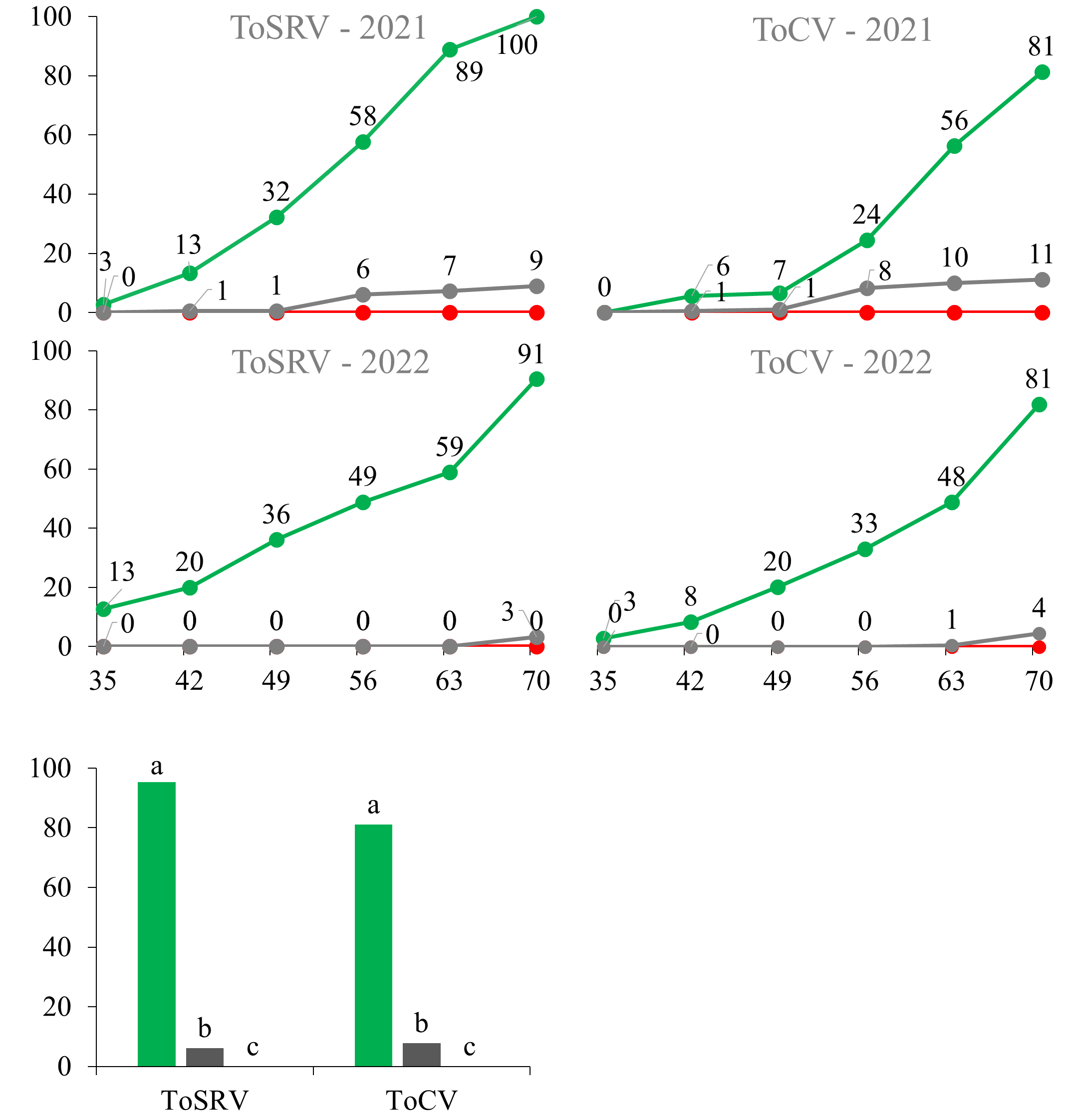 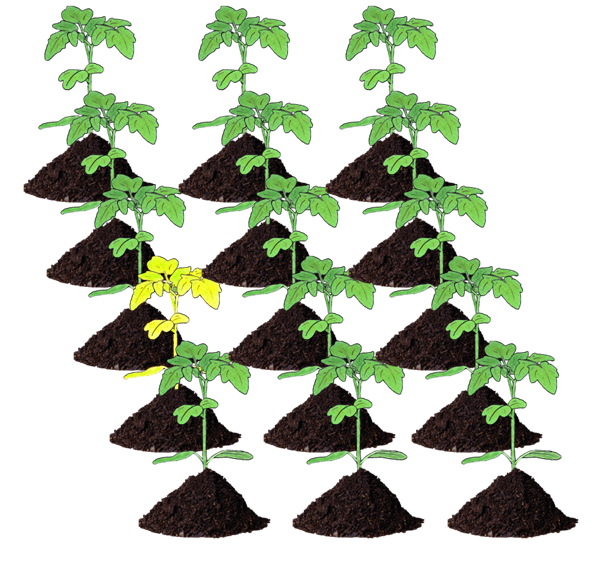 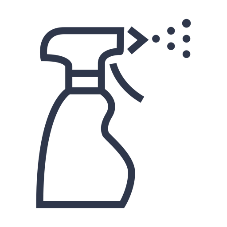 3x por semana
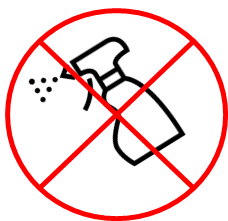 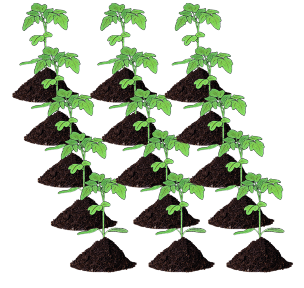 Dias
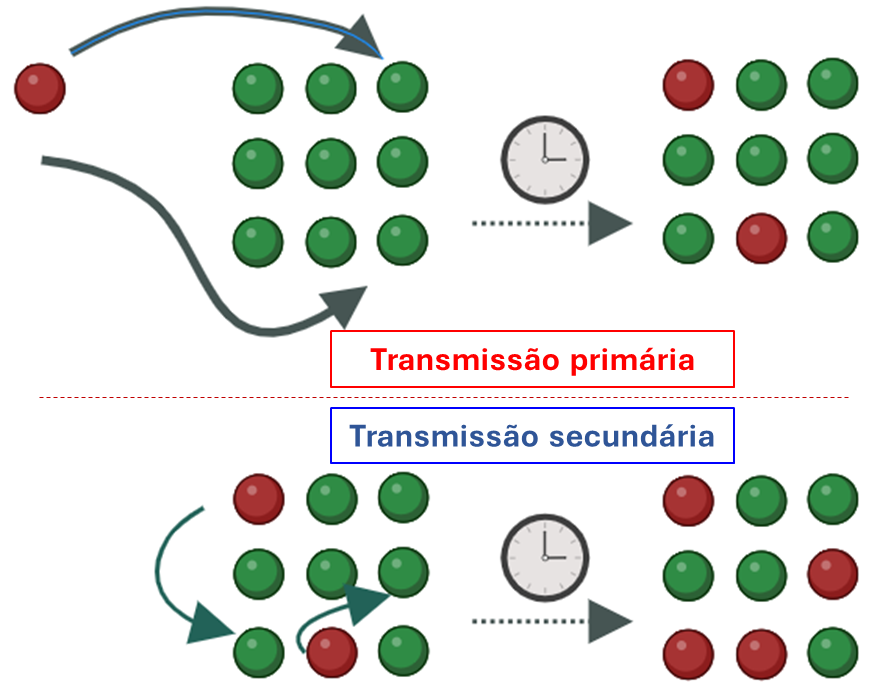 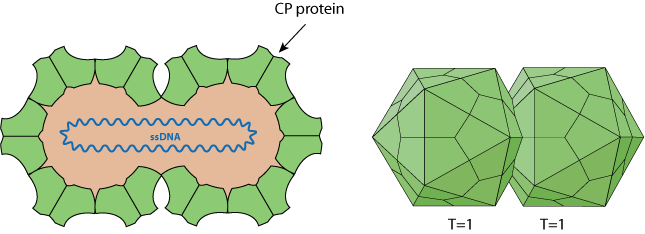 22
06/11/2023
Recomendações gerais
√
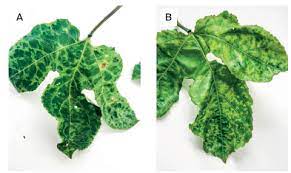 Cowpea aphid-borne mosaic virus - CABMV
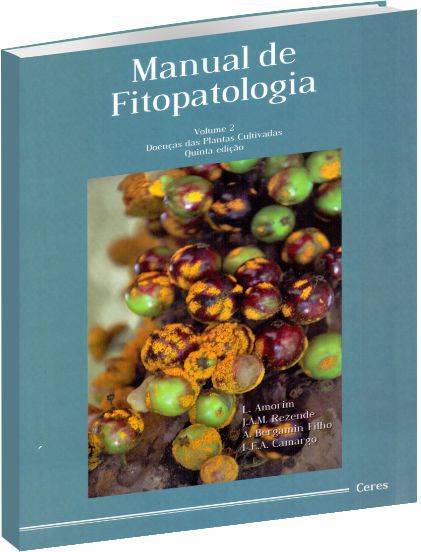 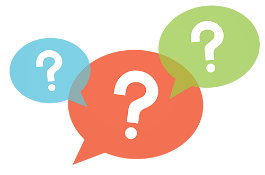 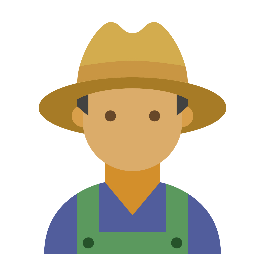 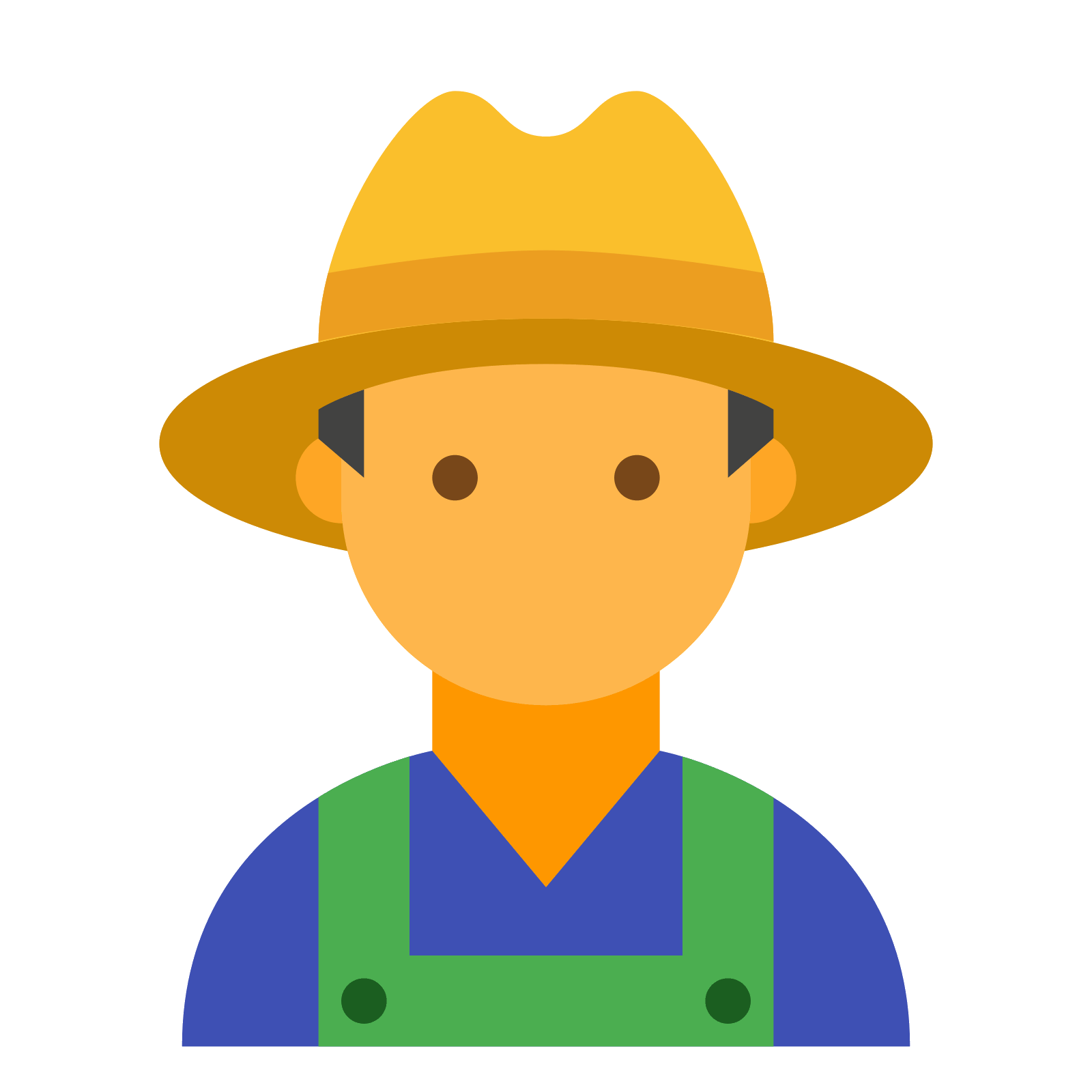 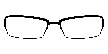 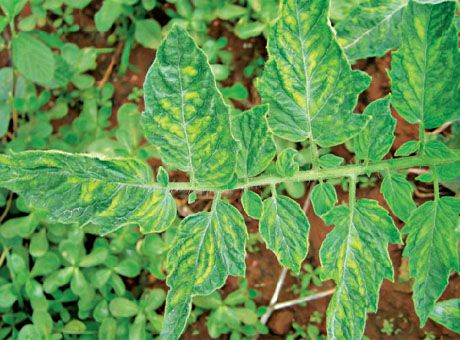 Tomato severe rugose virus - ToSRV
23
06/11/2023
Recomendações gerais
√
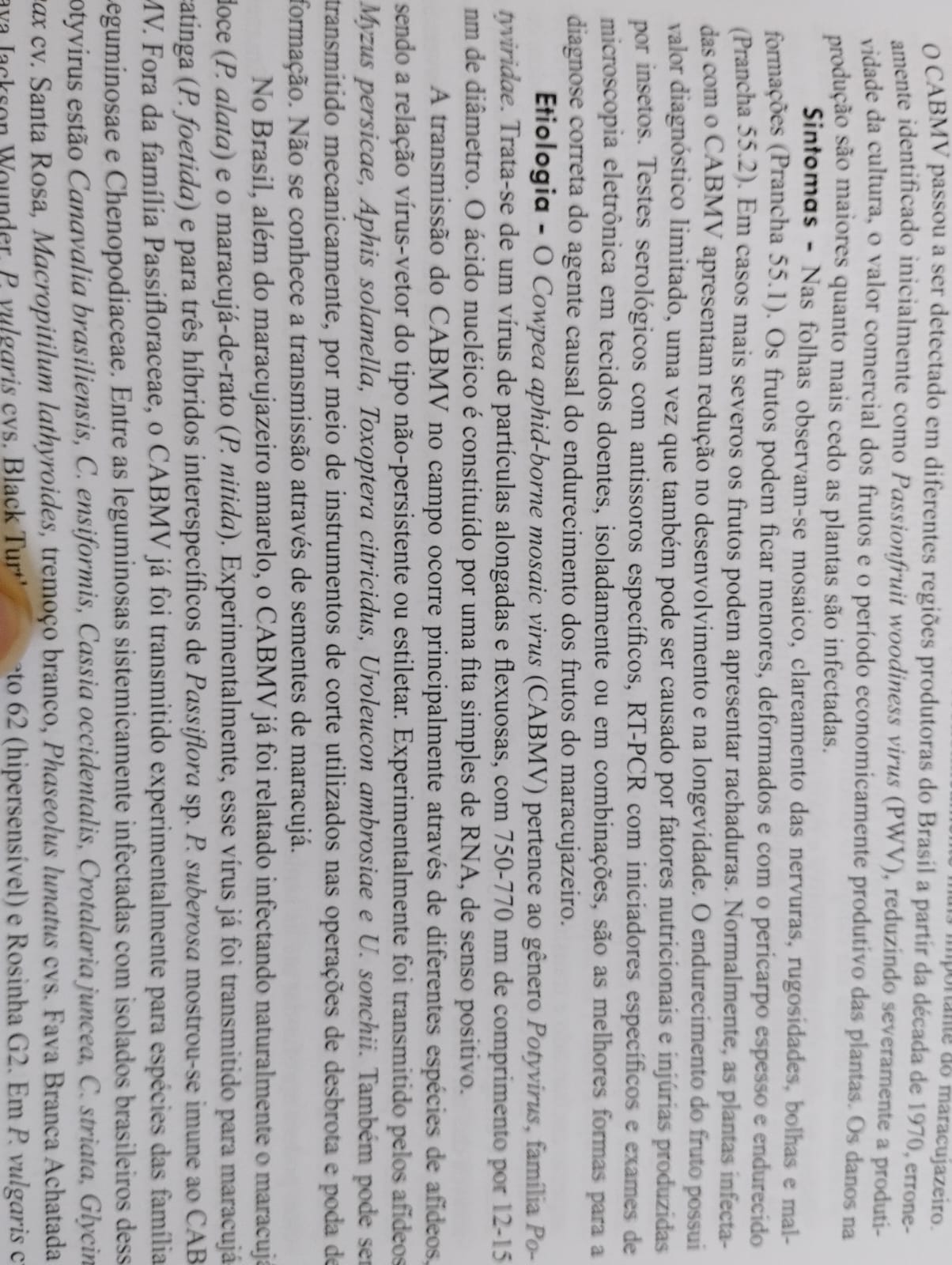 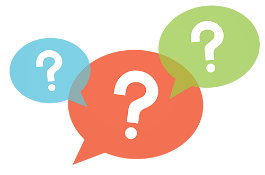 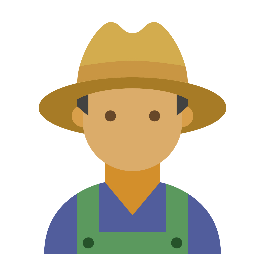 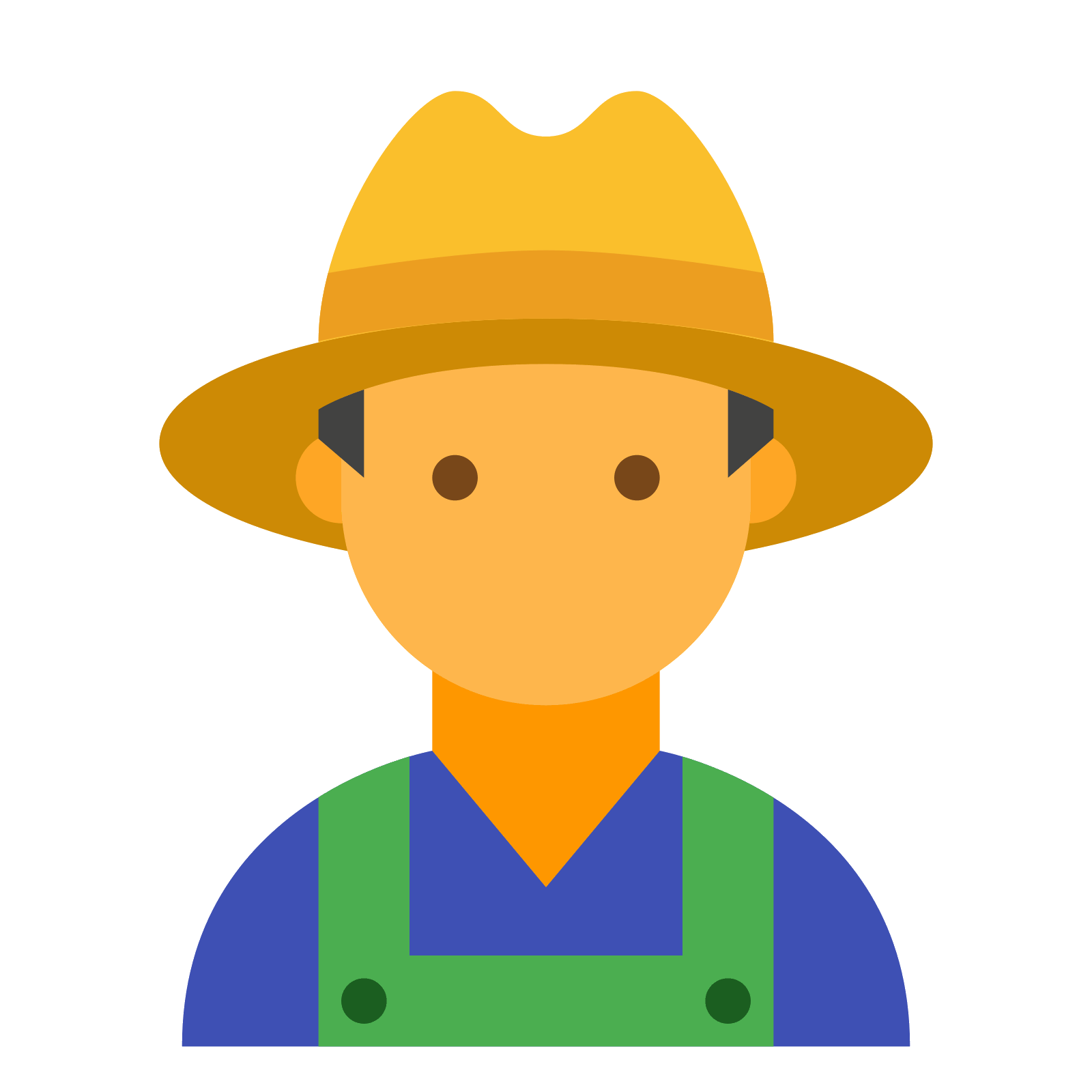 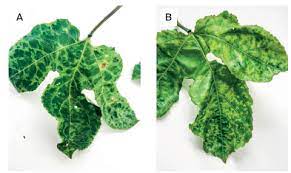 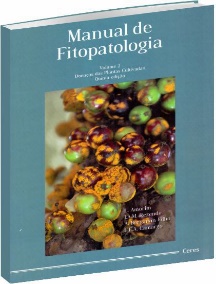 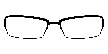 CABMV
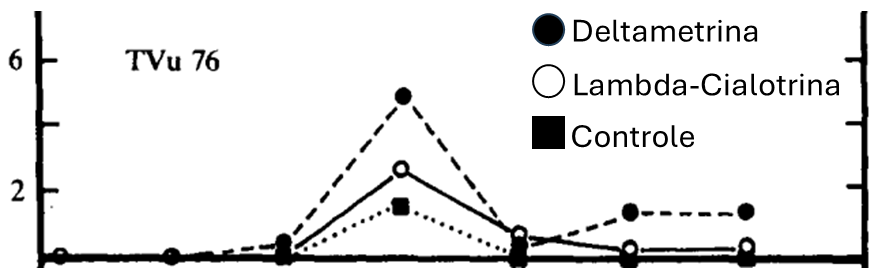 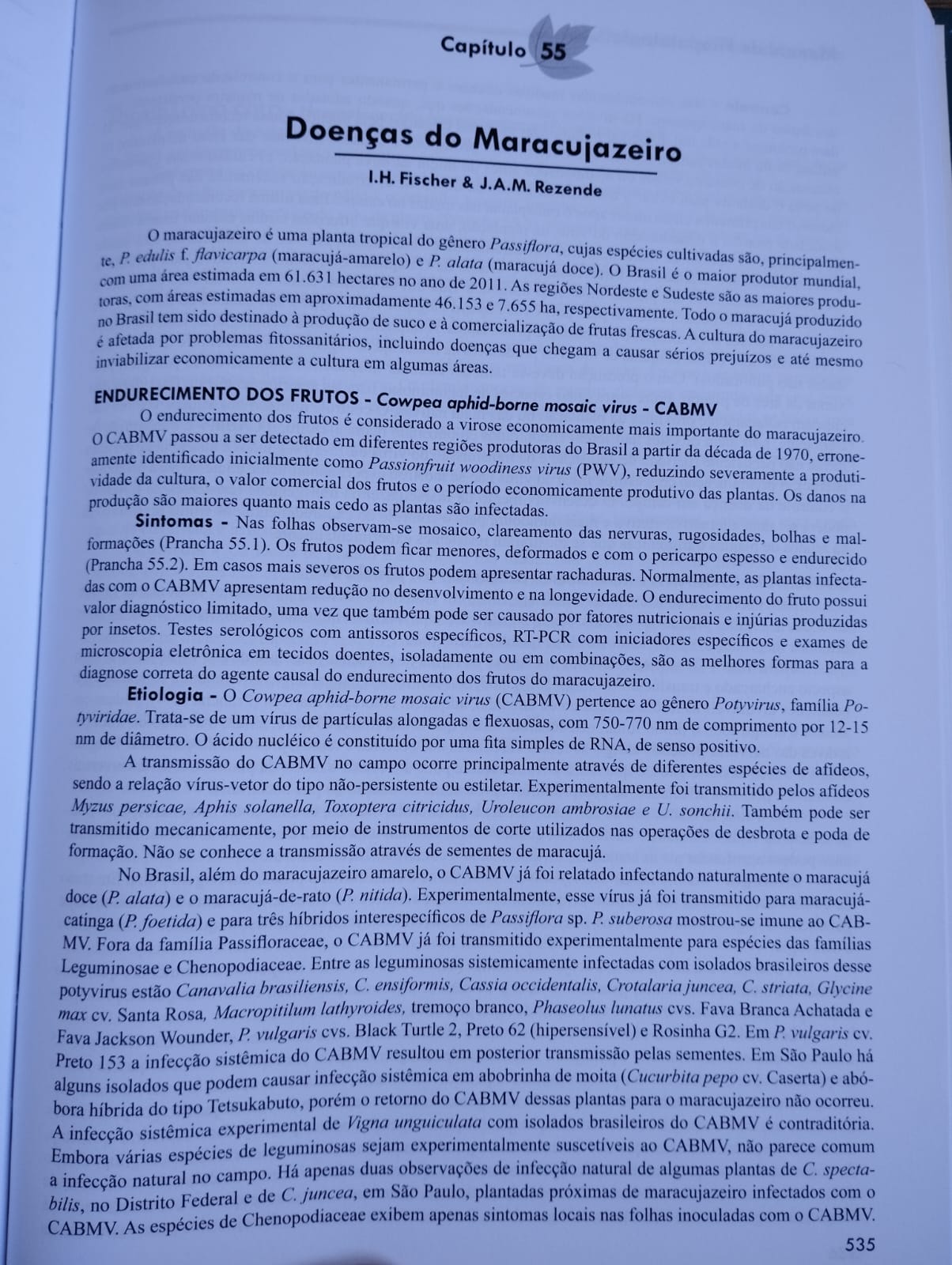 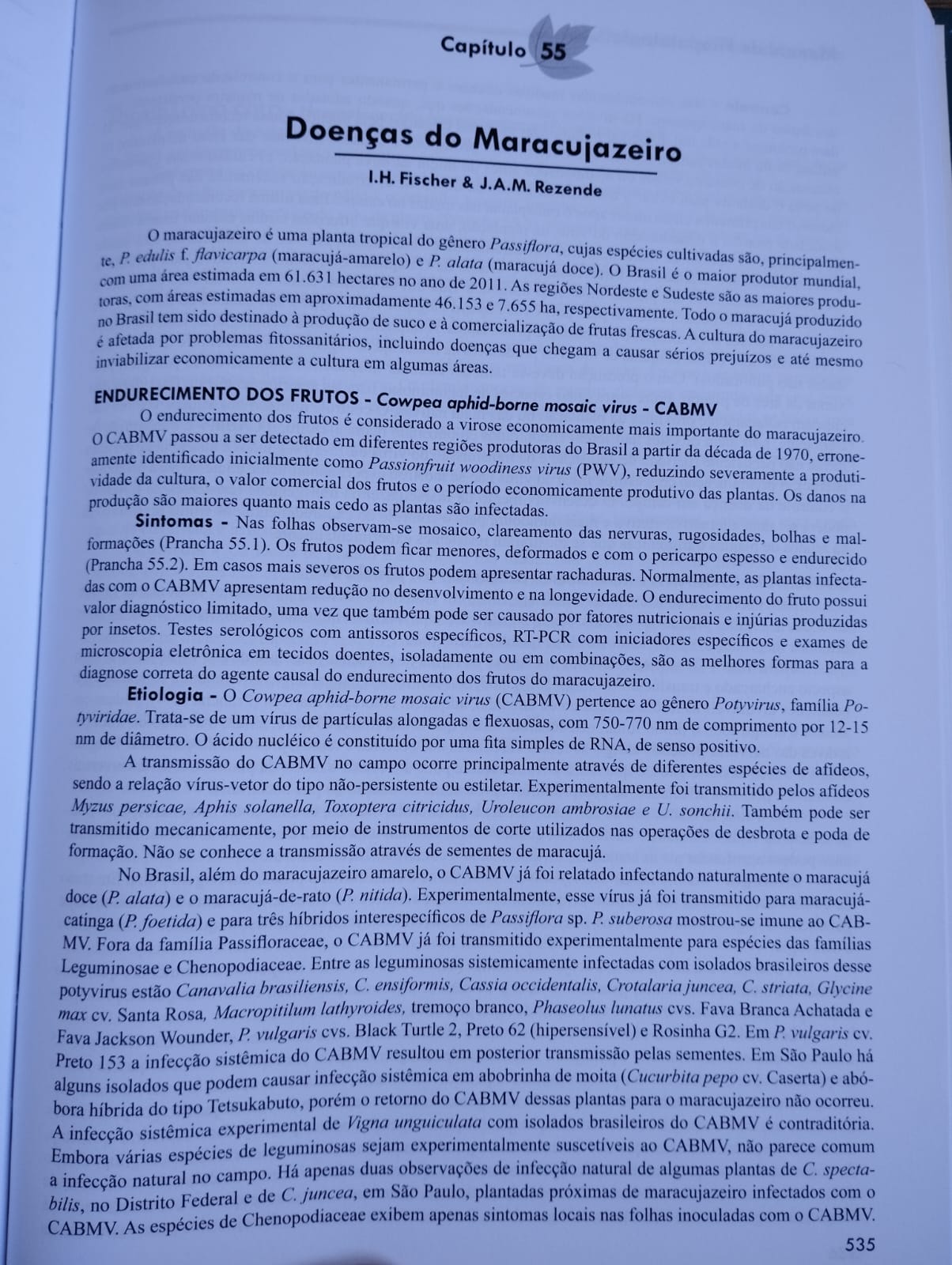 24
06/11/2023
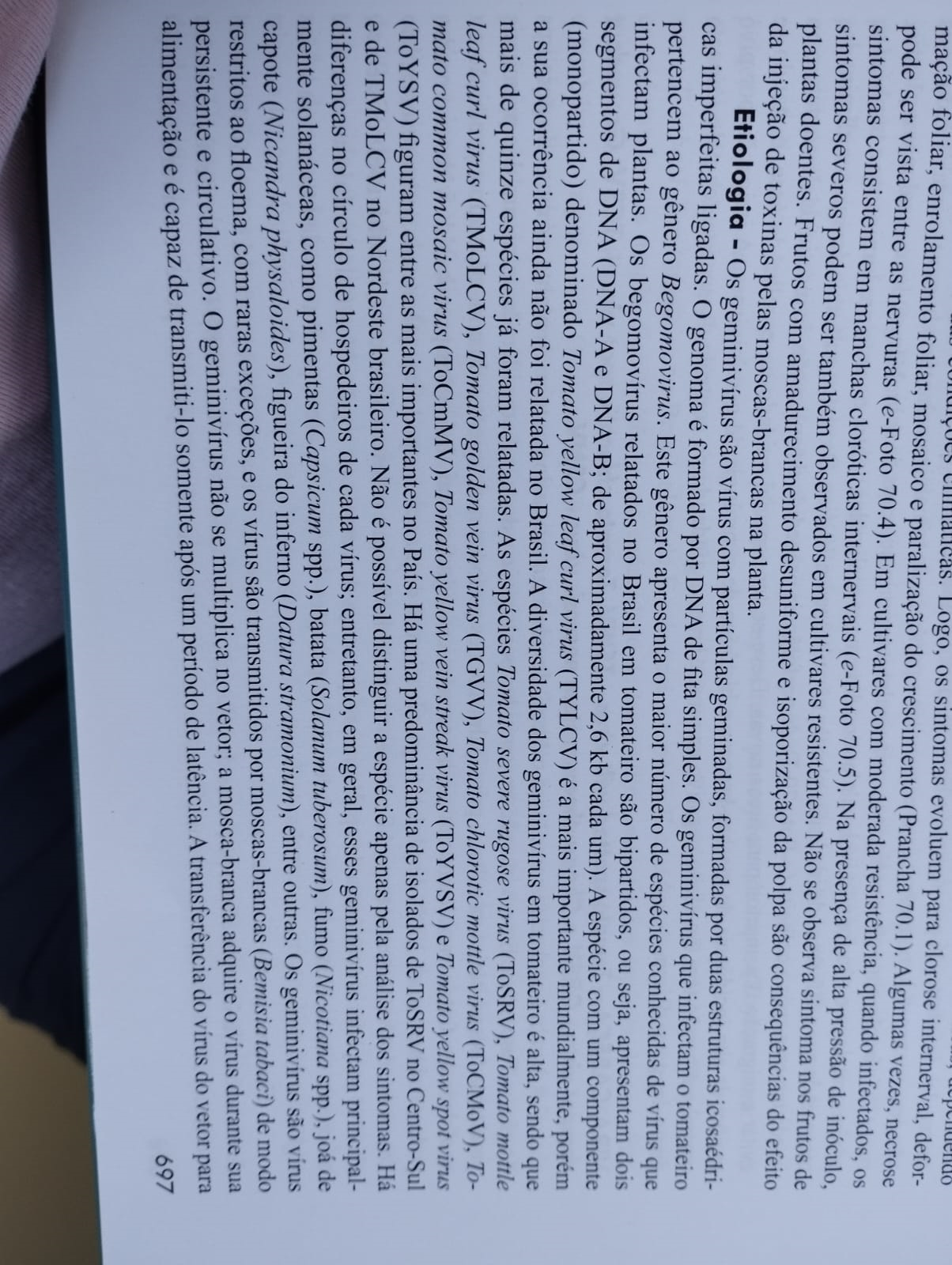 Recomendações gerais
√
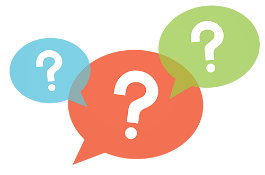 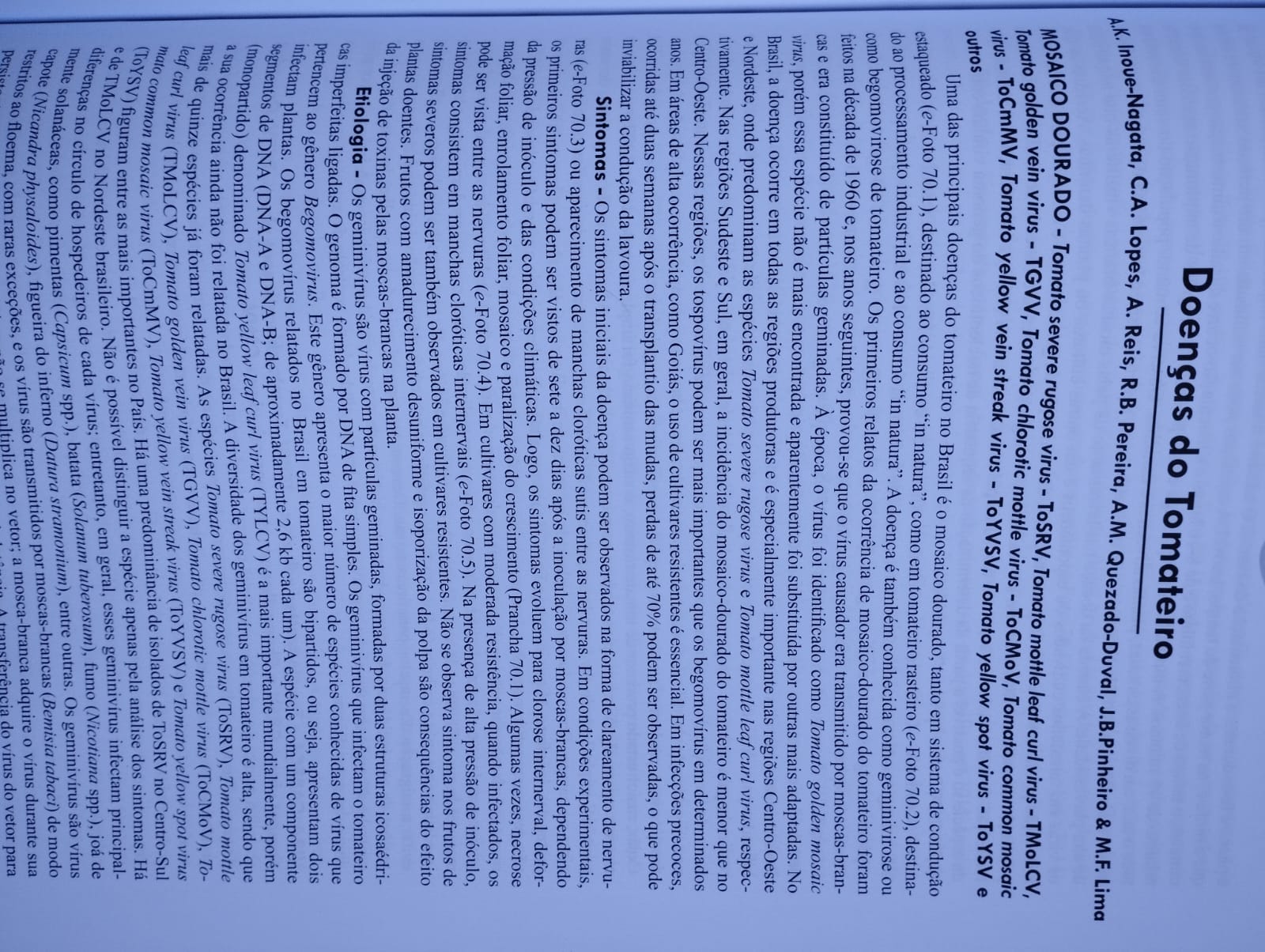 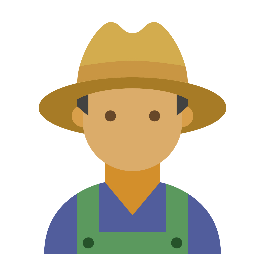 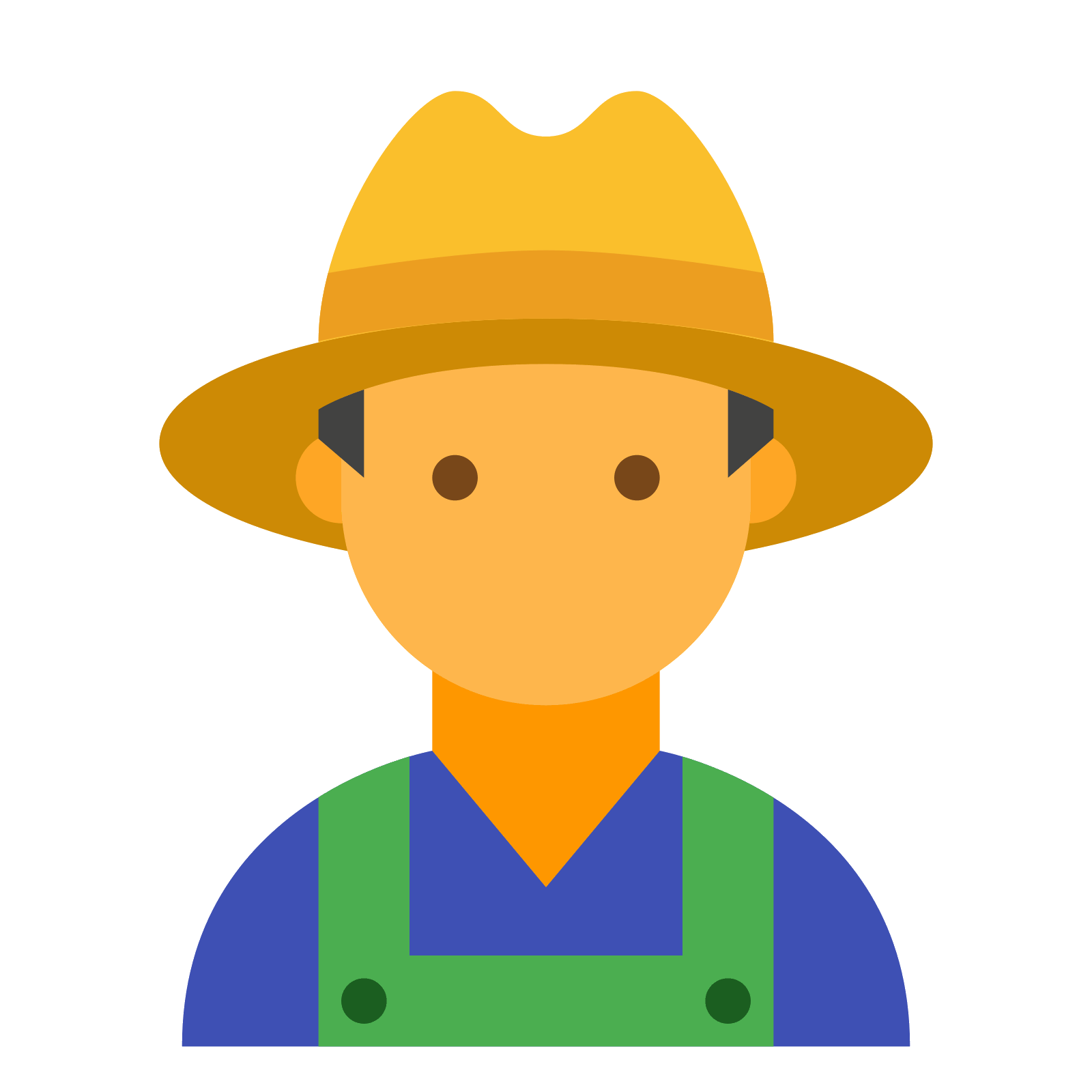 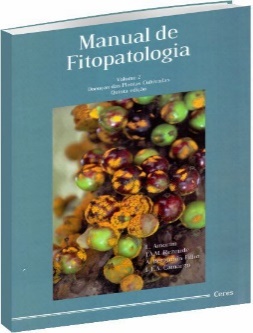 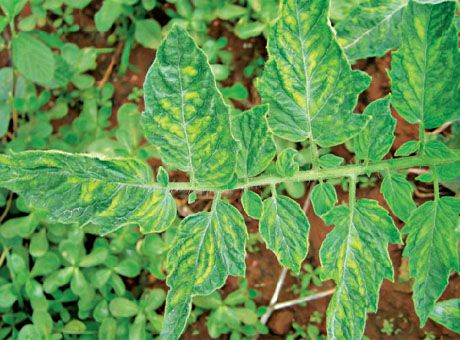 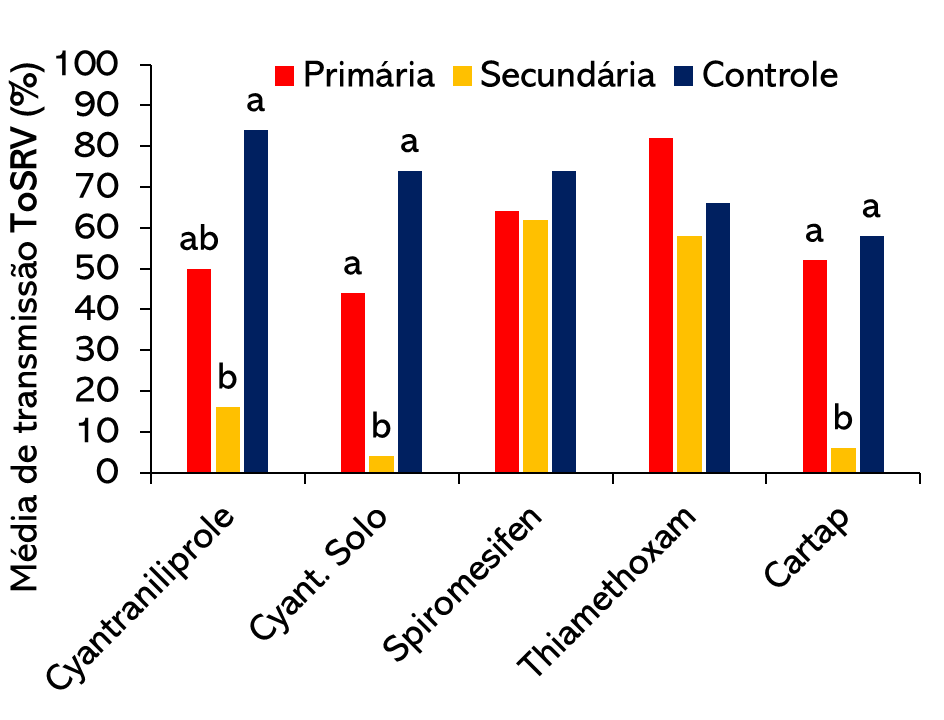 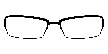 ToSRV
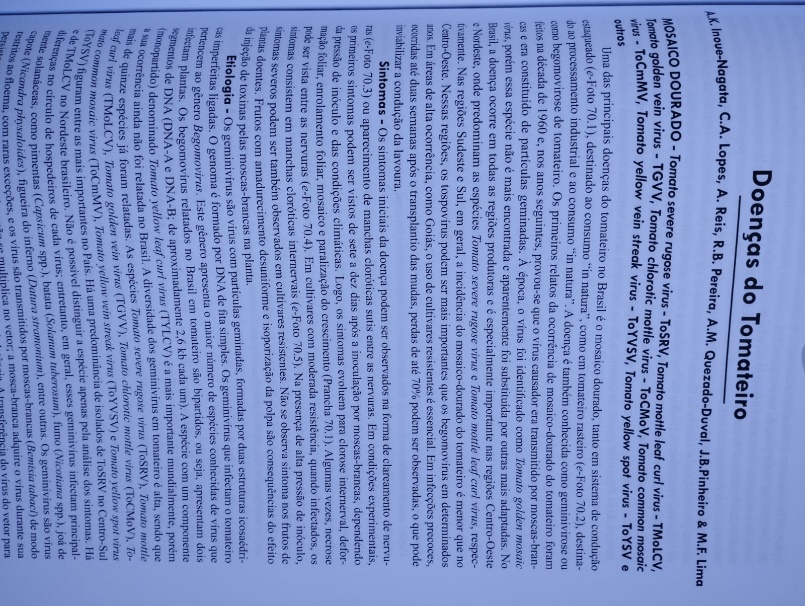 25
06/11/2023
Recomendações gerais
√
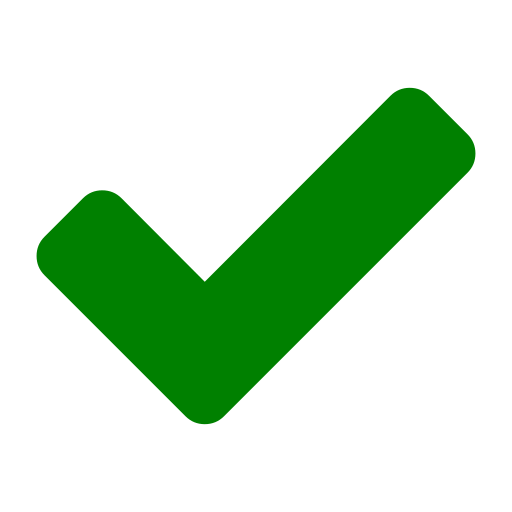 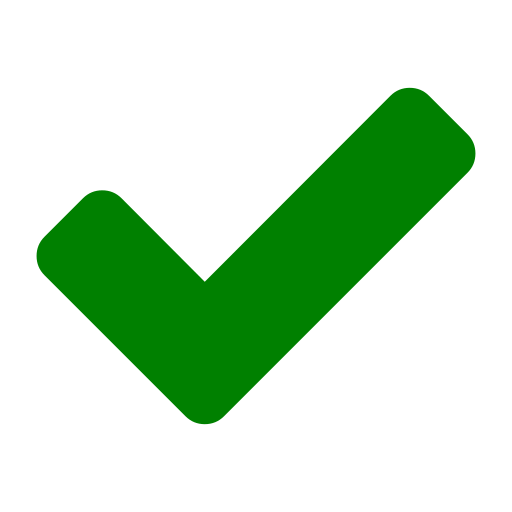 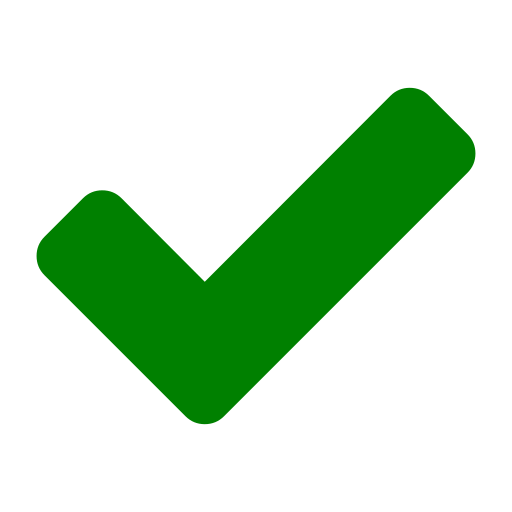 Controle químico:
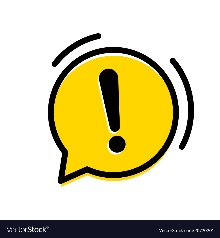 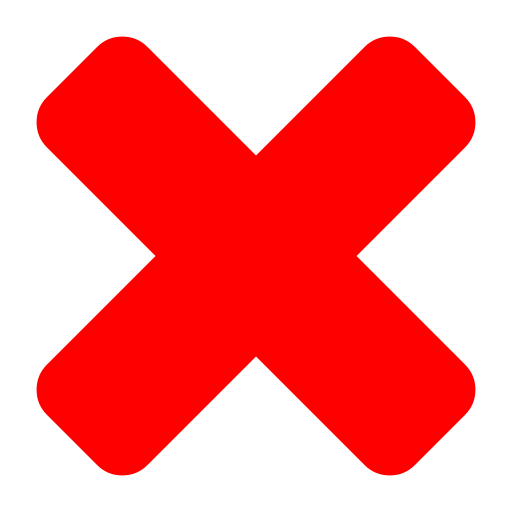 Mudas sadias
Eliminação de fonte de inóculo
Resistência genética ( ! )
Vazio sanitário ( ! )
Plantio sincronizado
Cuidado com a poda
26
06/11/2023
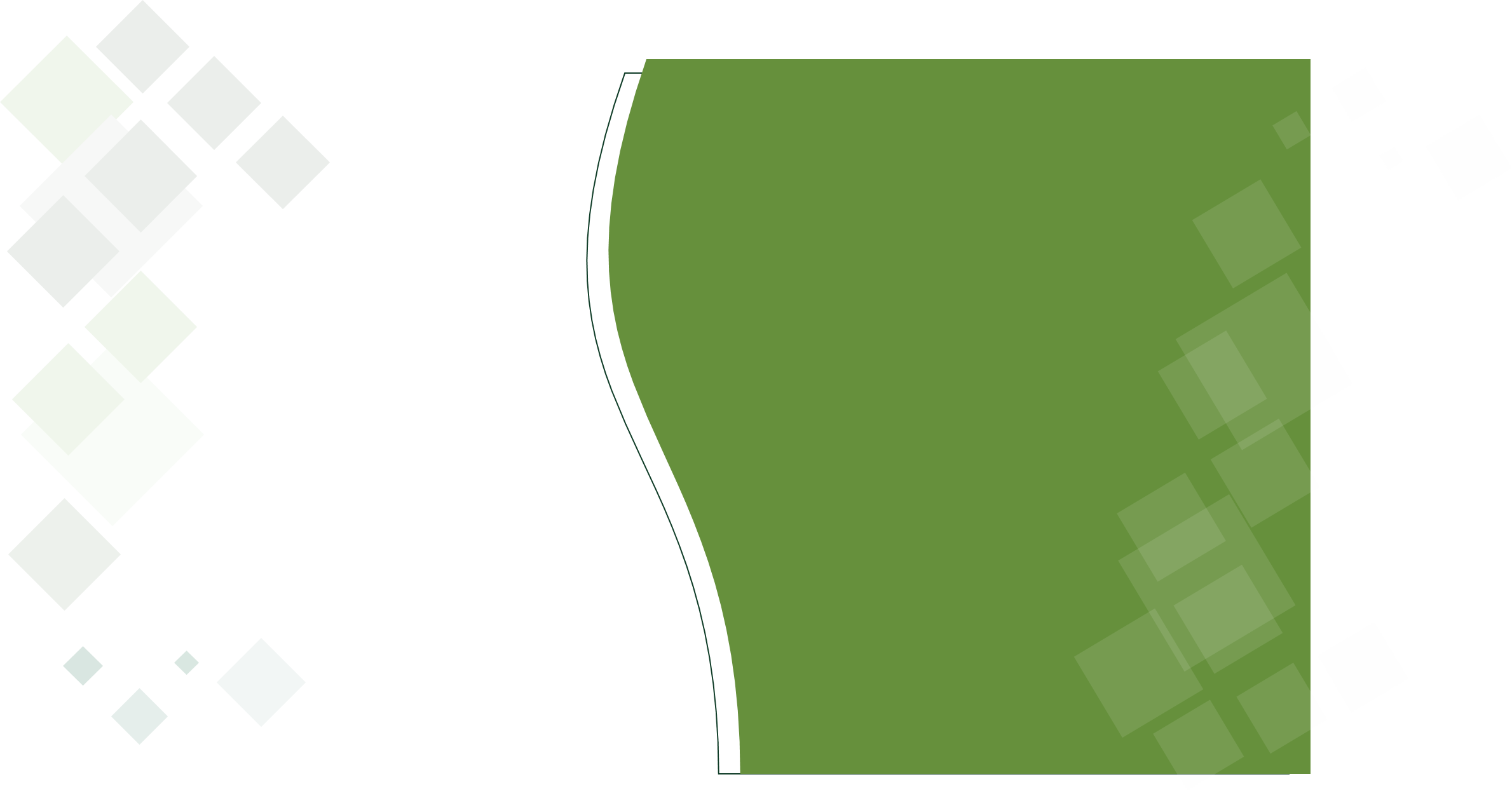 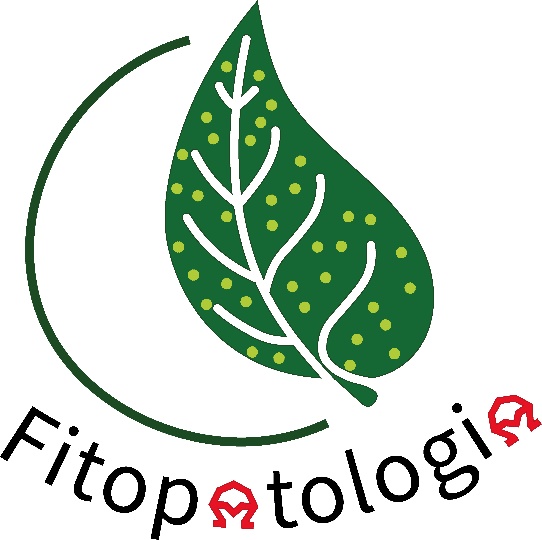 Obrigado!
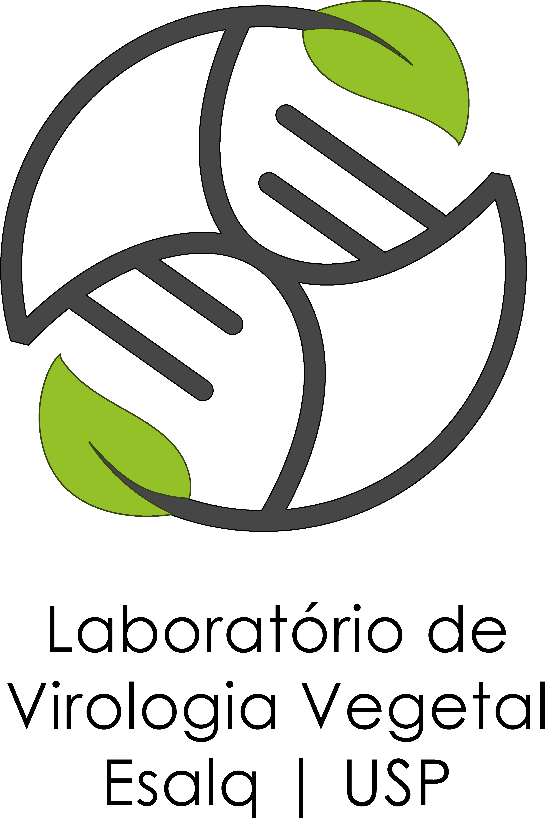 felipe_oliveira@usp.br
27
06/11/2023